Saying what people do
-ar verbs: infinitive & 3rd person singular (-a) 
singular indefinite articles [revisited]
SSC [cu] + vowel
Y7 Spanish
Term 1.1 - Week 6 - Lesson 11
Nick Avery / Rachel Hawkes
Artwork: Mark Davies
Date updated: 11/01/21
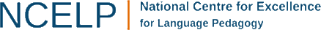 [Speaker Notes: Learning outcomes (lesson 11):
Introduction of SSC [cu] + vowel (cue/cua/cui)
Introduction of -ar verbs; infinitive & 3rd singular (-a)
Consolidation of singular indefinite article (un/una)
Word frequency (1 is the most frequent word in Spanish): 
7.1.1.6 (introduce) ¿quién? [289]; hablar [90]; comprar [361]; bailar [1323]; llegar [75]; escuchar [281]; amiga [1172]; música [340]; tarde¹ [392]; temprano [1578]; importante [171]; bien [78]; con [14]; otra vez [59-vez]; pareja¹ [892]
7.1.1.3 (revisit) ser [7]; soy; eres; es; alegre [2081]; simpático [3349]; guapo [4192]; alto¹ [231]; bajo¹ [236]; y [4]; marca [marcar-993]; correcto [1467]; opción [1175]
Source: Davies, M. & Davies, K. (2018). A frequency dictionary of Spanish: Core vocabulary for learners (2nd ed.). Routledge: London]
cue
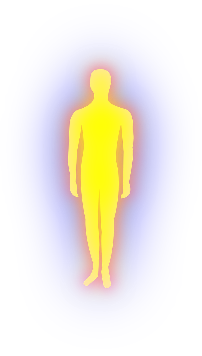 escuela
CUE
cuerpo
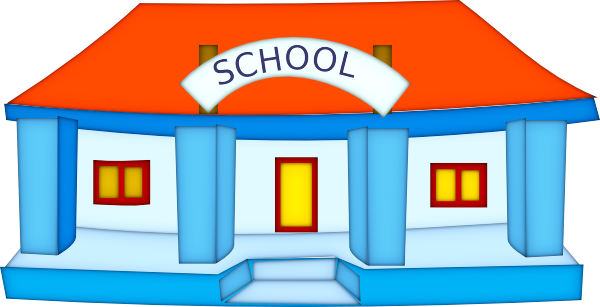 [body]
cuadro
CUA
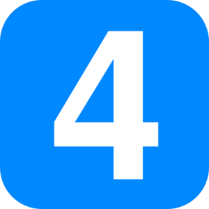 cuatro
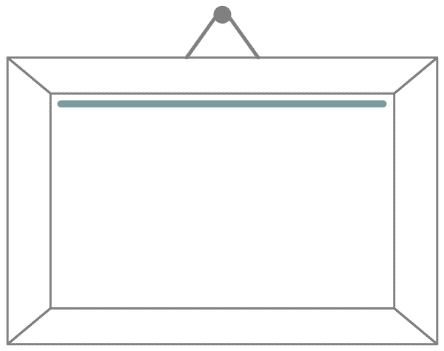 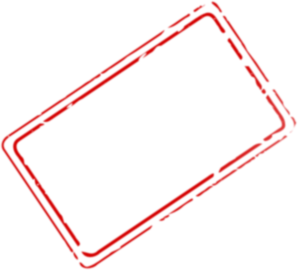 to look after; 
take care of
¡cuidado!
CUI
cuidar
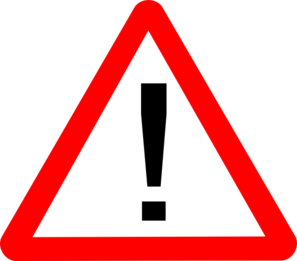 [careful!]
[Speaker Notes: Timing: 2 minutes

Aim: To introduce SSCs [cue], [cua], [cui]

Procedure:
Introduce and elicit the pronunciation of the individual SSCs and then the source words (with gesture, if using).
Then present and elicit the pronunciation of the cluster word.
The cluster words have been chosen for their high-frequency, from a range of word classes, with the SSC (where possible) positioned within a variety of syllables within the words (e.g. initial, 2nd, final etc.). Additionally, we have tried to use words that build cumulatively on previously taught SSCs (see the Phonics Teaching Sequence document) and do not include new SSCs. Where new SSCs are used, they are often consonants which have a similar symbol-sound correspondence in English.
Word frequency (1 is the most frequent word in Spanish): cuerpo [232], escuela [424]; cuatro [241], cuadro [1017]; cuidar [751], cuidado [1822]Source: Davies, M. & Davies, K. (2018). A frequency dictionary of Spanish: Core vocabulary for learners (2nd ed.). Routledge: London]
¿CUE, CUA o CUI?
escuchar / escribir
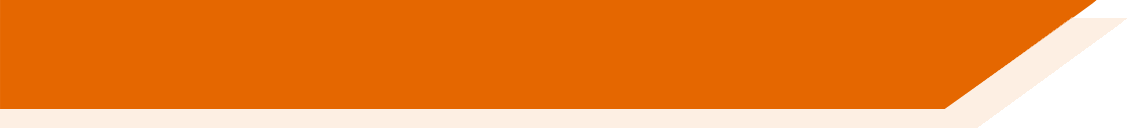 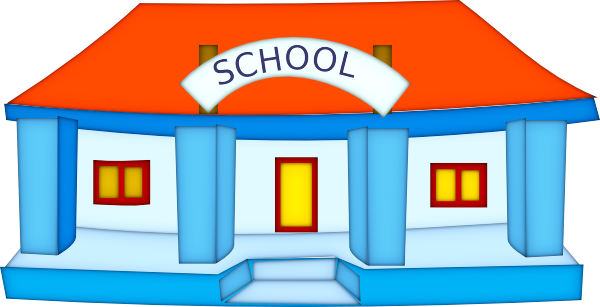 ¡cui
___dado!
[to look after; take care of]
1
3
5
es____la
cue
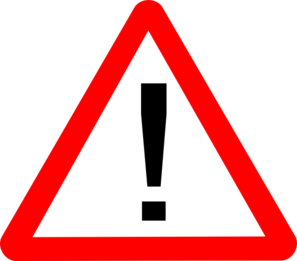 cui
___dar
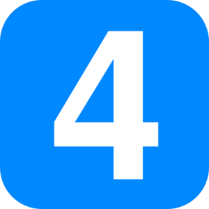 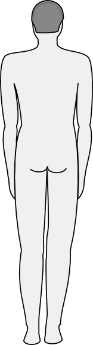 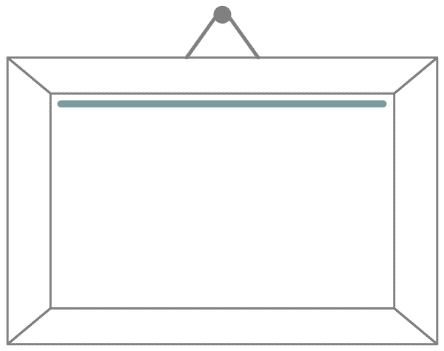 6
2
4
cue
___rpo
____tro
cua
cua
___dro
[Speaker Notes: Phonics practice activity (transcription)

Timing: 4 minutes

Aim: to practise mapping from sound to spelling

Procedure:
1. Click on the orange number next to each picture to hear the corresponding word.
2. Learners then write down the missing letters in the word

Transcript:
escuela
cuatro
cuidar
cuadro
cuidado
cuerpo

Word frequency (1 is the most frequent word in Spanish): cuerpo [232], escuela [424], cuatro [241], cuadro [1017], cuidar [751], cuidado [1822]
Source: Davies, M. & Davies, K. (2018). A frequency dictionary of Spanish: Core vocabulary for learners (2nd ed.). Routledge: London]
¿CUE, CUA o CUI?
escuchar / escribir
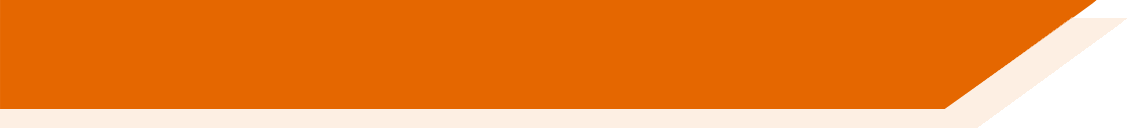 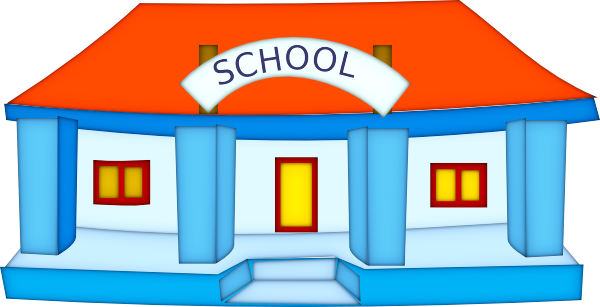 ¡cuidado!
1
[to look after; take care of]
3
5
escuela
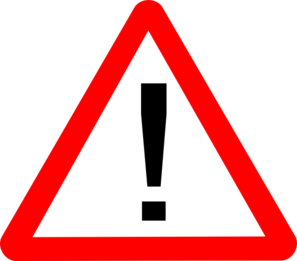 cuidar
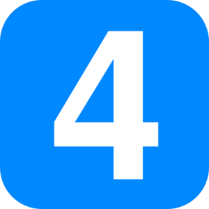 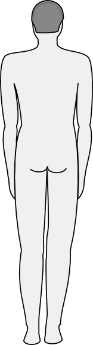 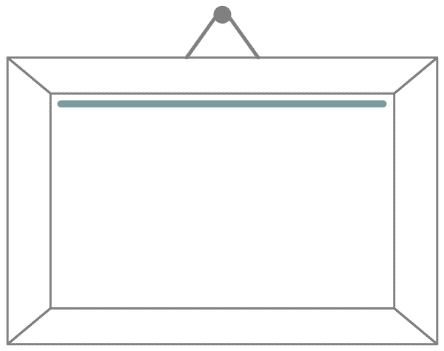 6
4
2
cuerpo
cuadro
cuatro
[Speaker Notes: Variation: same task as on the previous slide, but students have to write the whole word.]
¿Qué es?
hablar
revista
un
una
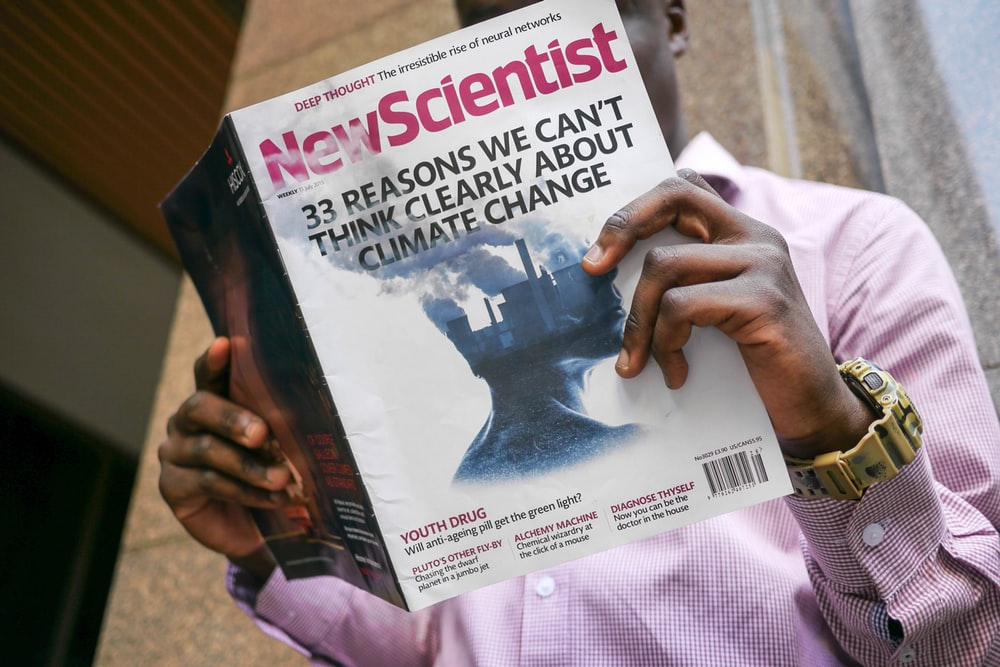 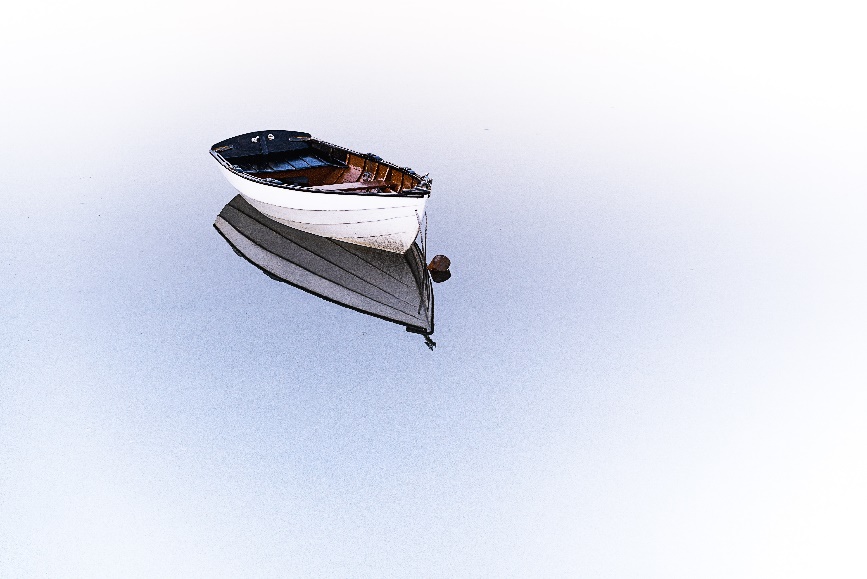 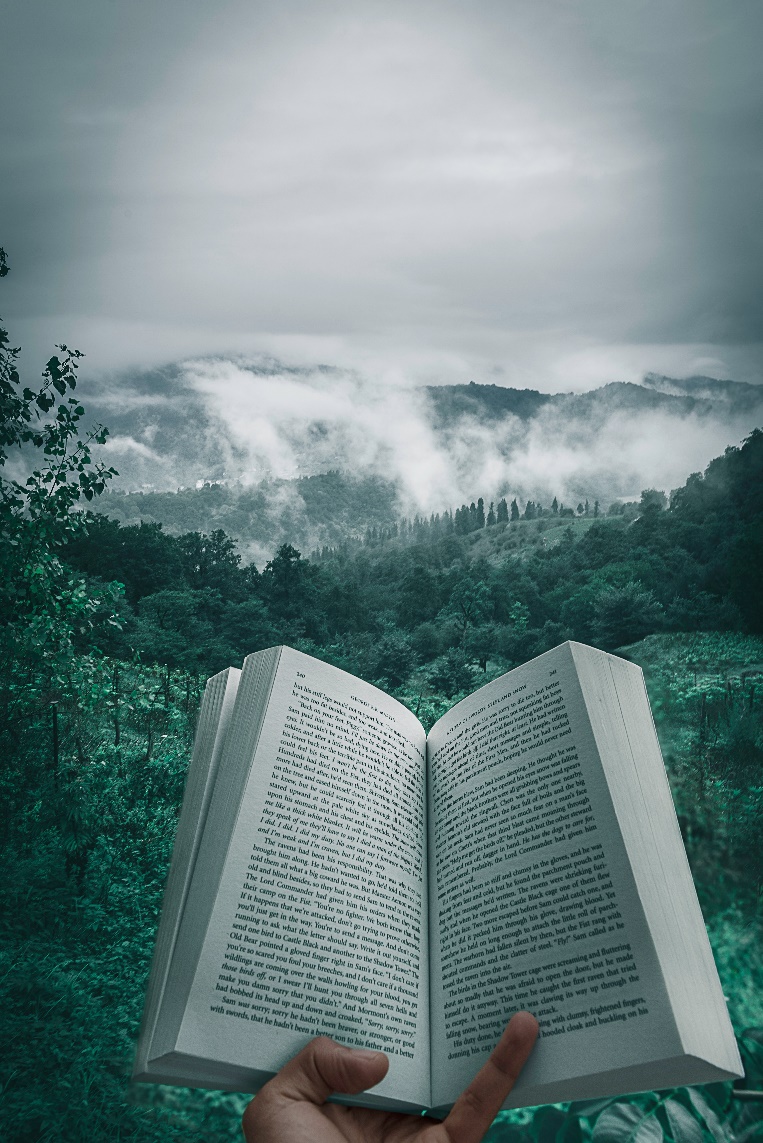 un
una
barco
libro
un
una
[Speaker Notes: Vocabulary revision activity

Timing: 2 minutes

Aim: to recall the 6 words in the images and their gender

Procedure:
Bring up the image
Elicit the Spanish word.
Click to reveal it.
Click again to reveal the correct indefinite article

Note: These words will be needed in the listening / speaking activity later in lesson 1, so it’s worth re-visiting them here.
Images retrieved from https://unsplash.com/ (freely usable images)]
¿Qué es?
hablar
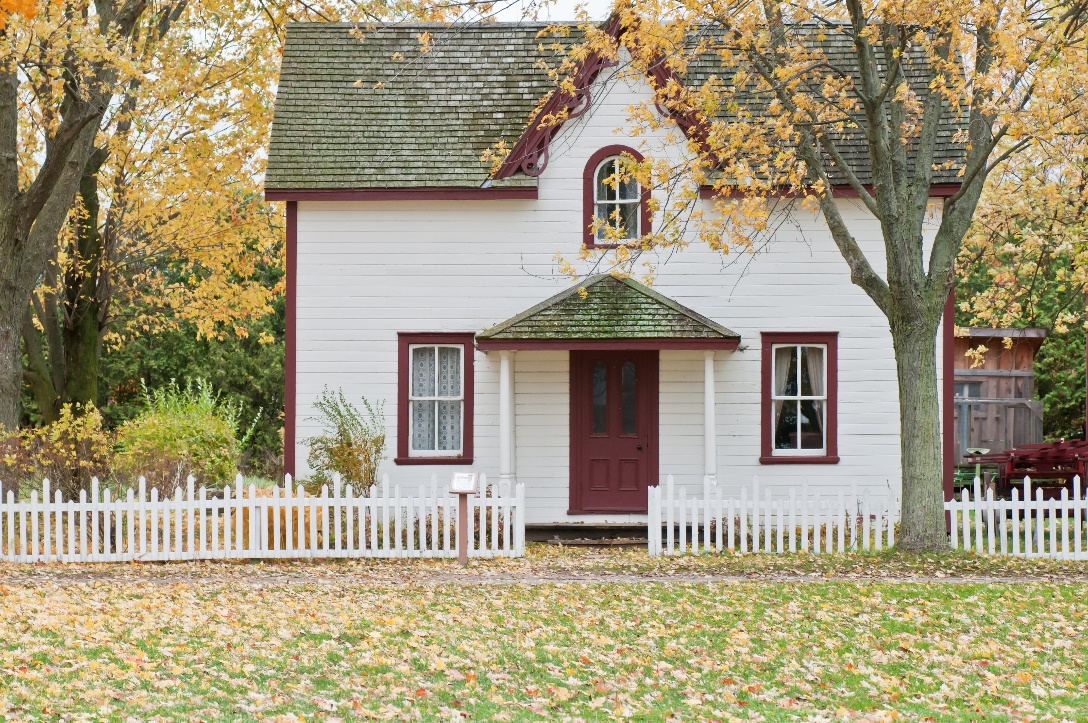 casa
un
una
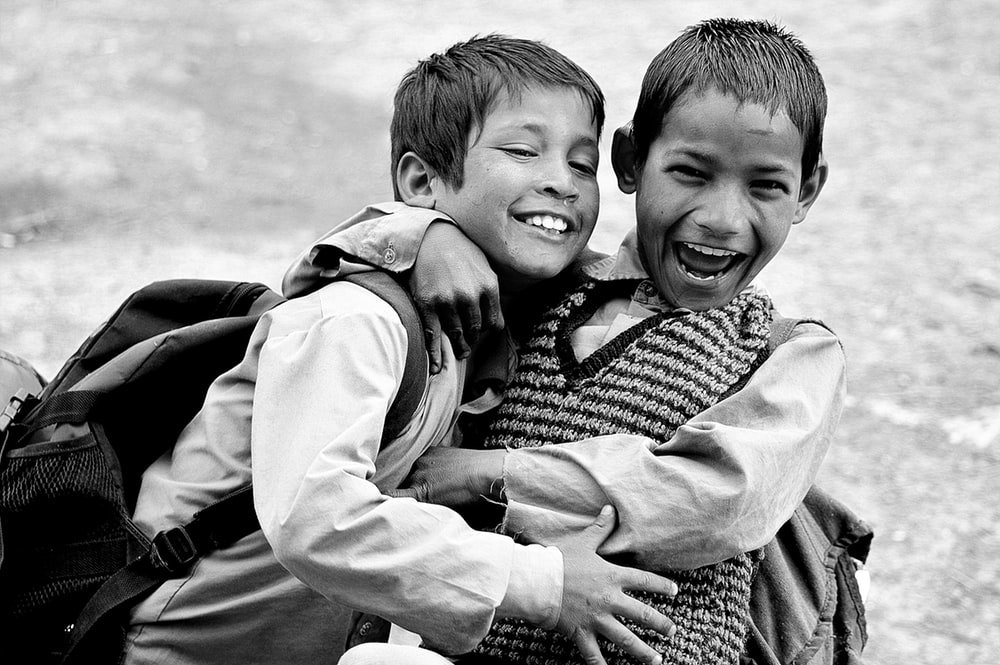 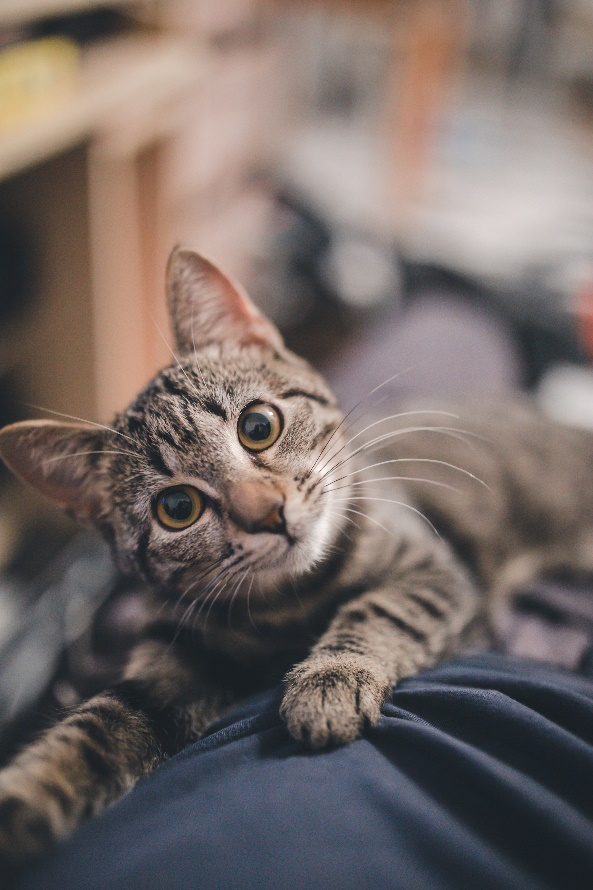 gato
amigo
un
una
una
un
Vocabulario
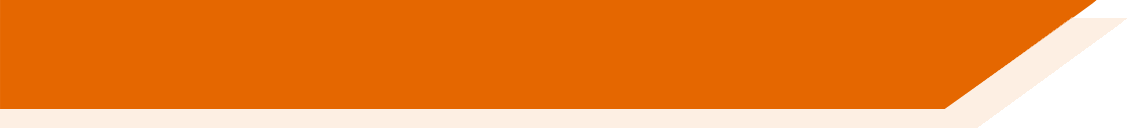 60
Want to say where you arrive?

Use llegar + a + place
0
INICIO
[Speaker Notes: Vocabulario
Timing: 1-4 minutesAim: To reactivate and strengthen vocabulary knowledge.  Procedure:Round 1: Look at the Spanish, recall the English meanings, saying them aloud. [1 minute]Round 2: Look at the English, recall the Spanish meanings, saying them aloud. [1 minute]Repeat for two further minutes, to speed up recall.

Note: here we draw attention to construction ‘llegar a’, which will appear later in the second lesson]
llegar
llegar
[to arrive | arriving]
llega
[arrives | s/he arrives]
[Speaker Notes: Verb presentation slide

Timing: 3 minutes (slides 10-15)

Aim: To introduce the verb llegar more explicitly. Llegar is one of the 25 most frequently used verbs in Spanish. All 25 most frequent verbs will be introduced early on using the same format. Both long form (infinitive) and short form (3rd person singular) are introduced in order to familiarise students with various forms of the same verb. 

Procedure
 Bring up the word llegar on its own, say it, students repeat it, and remind them of the phonics. Draw attention to SSC [ll]
 Try to elicit the meaning from the students. 
 Bring up the picture, and, if using gestures, a possible gesture would be to take one step forward.
 Then bring up the English translations.  Emphasise the two meanings for the infinitive.
 Bring up the short form llega, say it, students repeat it. Draw attention to SSC [ll]
 Try to elicit the meaning from the students. Emphasise the two meanings for the short form.]
llegar
llegar
[to arrive | arriving]
llega
[arrives | s/he arrives]
[Speaker Notes: Cycle through the long and short form again.]
llega
llega
[arrives]
Sara llega temprano.
[Sarah arrives early.]
[Speaker Notes: Introduce the short form in a sentence.]
llegar
llegar
[to arrive | arriving]
Es importante llegar temprano.
[It’s important to arrive early.]
[Speaker Notes: Introduce the long form in a sentence.]
llega
llega
[arrives | s/he arrives]
Sara ______ temprano.
llega
[Sarah arrives early.]
[Speaker Notes: Cycle through the short form in context again.]
llegar
llegar
[to arrive | arriving]
llegar
Es importante ______ temprano.
[It’s important to arrive early.]
[Speaker Notes: Cycle through the long form in context again.]
comprar
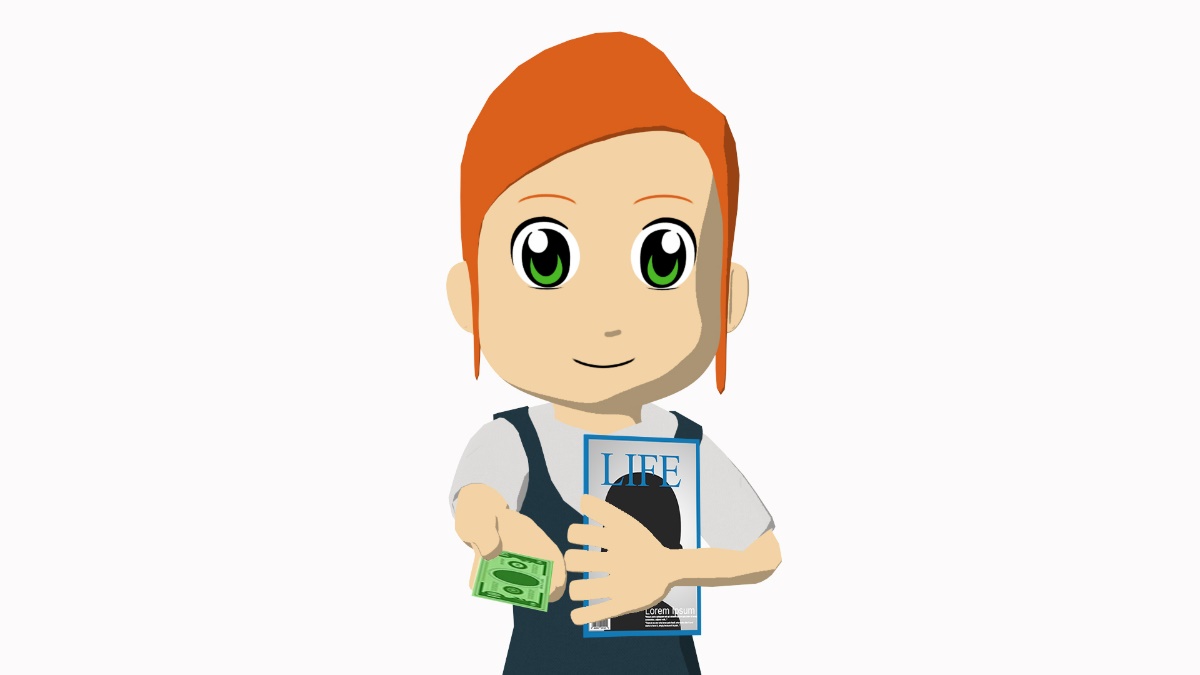 comprar
[to buy | buying]
compra
[buys | s/he buys]
[Speaker Notes: Timing: 3 minutes (slides 16-21)

Aim: To introduce the verb comprar more explicitly. Comprar is one of the NCELP 15 prototypical verbs in Spanish. Prototypical verbs are common verbs that illustrate the typical characteristics of a class of verb – the Spanish prototypical verbs contain examples of regular/weak verbs, but also common examples of changes to the stem.  All 15 prototypical verbs will be introduced early on using the same format. Both long form (infinitive) and short form (3rd person singular) are introduced in order to familiarise students with various forms of the same verb. 

Procedure
 Bring up the word comprar on its own, say it, students repeat it, and remind them of the phonics. Draw attention to SSC [co]
 Try to elicit the meaning from the students. 
 Bring up the picture, and, if using gestures, a possible gesture would be to hold out your hand, as if you were buying something.
 Then bring up the English translations.  Emphasise the two meanings for the infinitive.
 Bring up the short form compra, say it, students repeat it. Draw attention to SSC [co]
 Try to elicit the meaning from the students. Emphasise the two meanings for the short form.]
comprar
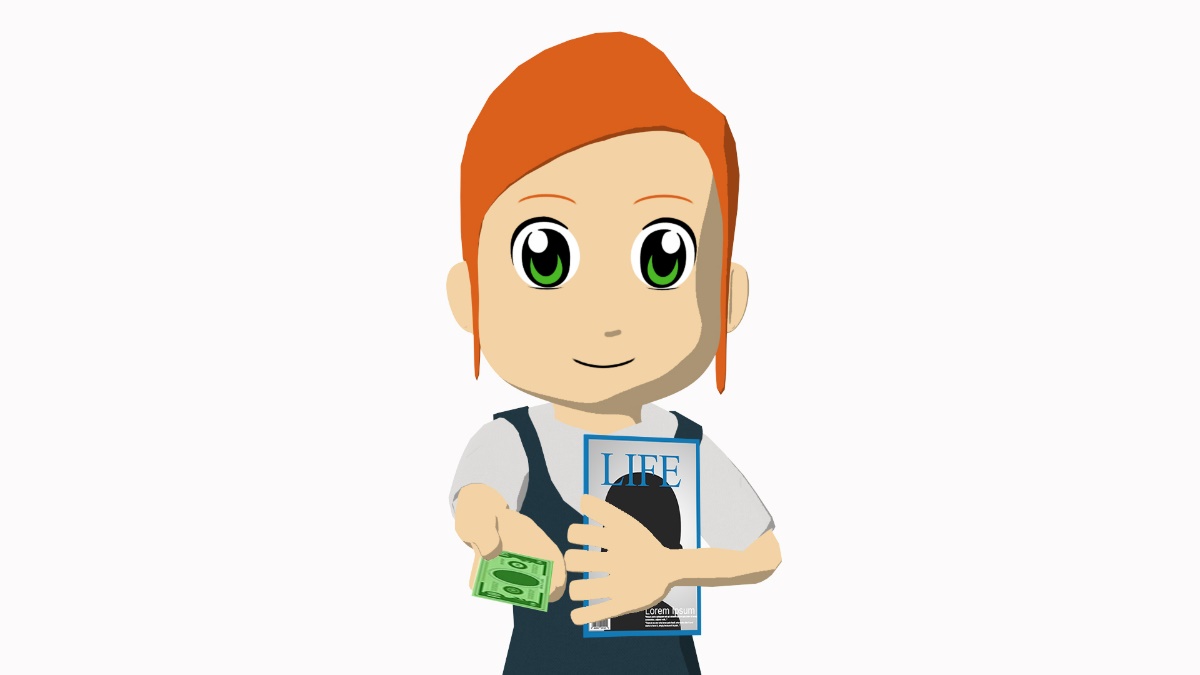 comprar
[to buy | buying]
compra
[buys | s/he buys]
[Speaker Notes: Cycle through the long and short form again.]
compra
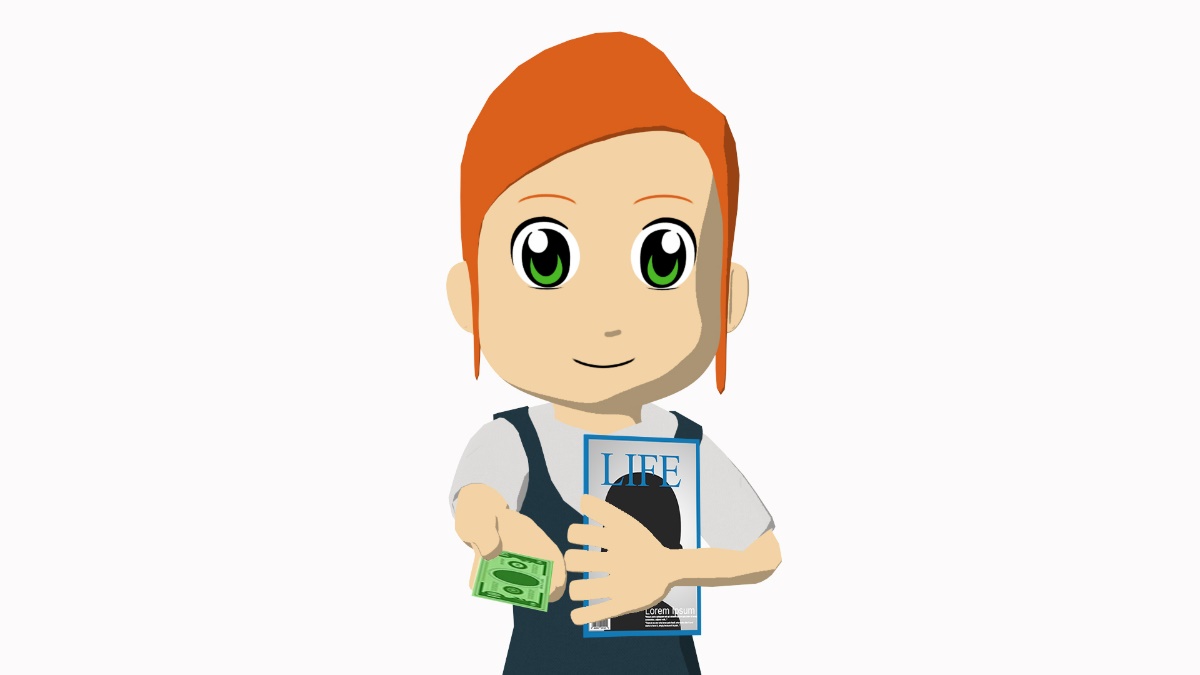 compra
[buys | s/he buys]
Lucía compra una revista.
[Lucía buys a magazine.]
[Speaker Notes: Introduce the short form in a sentence.]
comprar
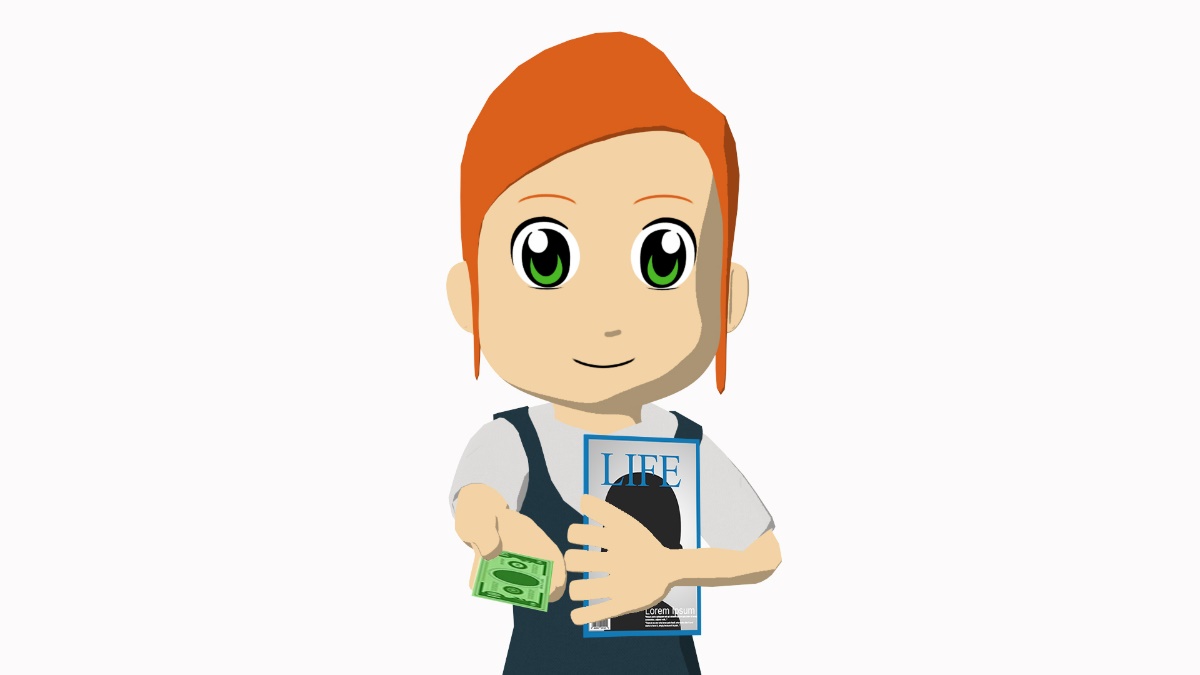 comprar
[to buy | buying]
Es normal comprar una revista.
[It’s normal to buy a magazine.]
[Speaker Notes: Introduce the long form in a sentence.]
compra
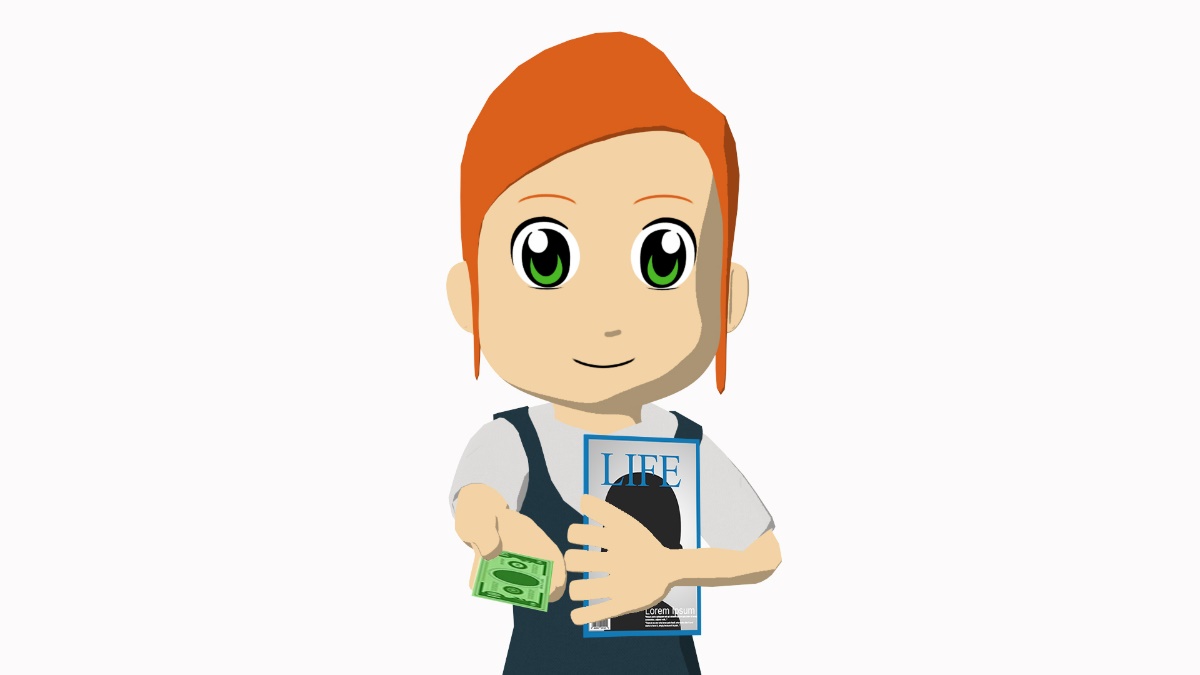 compra
[buys | s/he buys]
compra
Lucía ________ una revista.
[Lucía buys a magazine.]
[Speaker Notes: Cycle through the short form in context again.]
comprar
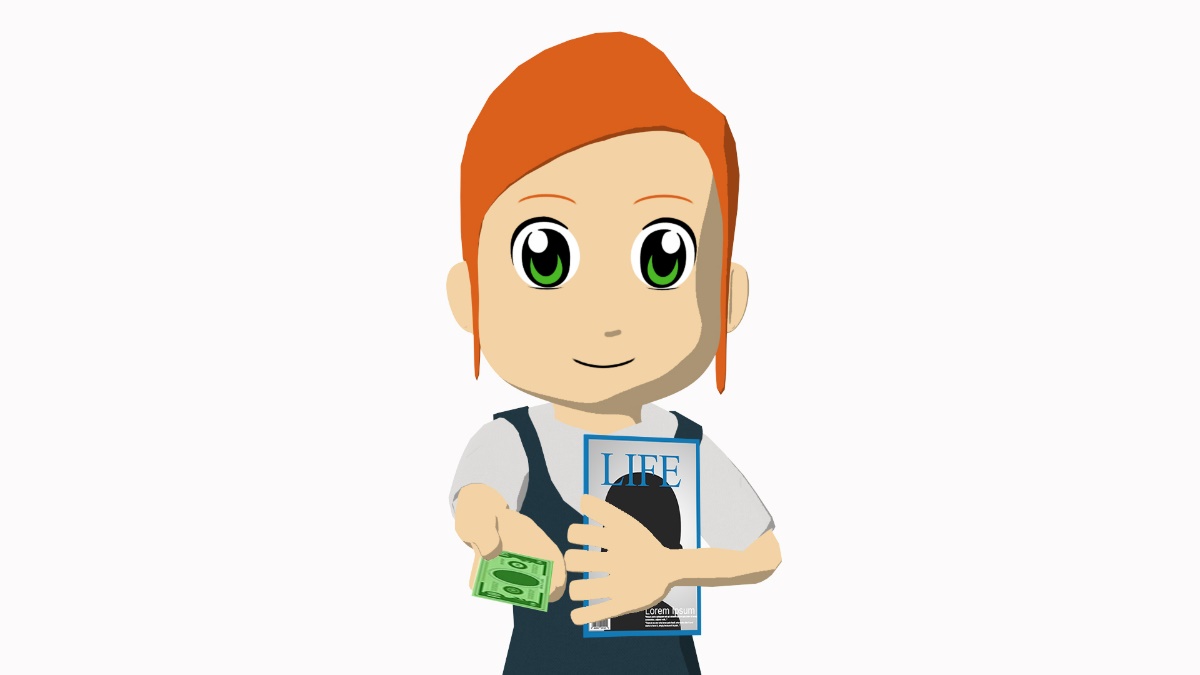 comprar
[to buy | buying]
comprar
Es normal _________ una revista.
[It’s normal to buy a magazine.]
[Speaker Notes: Cycle through the long form in context again.]
llegar
una amiga
bailar
¿quién?
hablar
música
escuchar
comprar
temprano
tarde
llegar
bien
con
to arrive
[Speaker Notes: OPTIONAL
Additional vocabulary practice slide

Timing: 3 minutes

Aim: to recognise the Spanish word corresponding to the English. This can also elicit pronunciation of the new language.

Procedure: 
Teacher clicks to bring up the word in English
Student or class (in chorus) gives the Spanish
Teacher clicks again to make the correct Spanish word move next to the English]
bien
una amiga
bailar
¿quién?
hablar
música
escuchar
comprar
temprano
tarde
llegar
bien
con
well
¿quién?
una amiga
bailar
¿quién?
hablar
música
escuchar
comprar
temprano
tarde
llegar
bien
con
who?
escuchar
una amiga
bailar
¿quién?
hablar
música
escuchar
comprar
temprano
tarde
llegar
bien
con
to listen
hablar
una amiga
bailar
¿quién?
hablar
música
escuchar
comprar
temprano
tarde
llegar
bien
con
to speak
temprano
una amiga
bailar
¿quién?
hablar
música
escuchar
comprar
temprano
tarde
llegar
bien
con
early
música
una amiga
bailar
¿quién?
hablar
música
escuchar
comprar
temprano
tarde
llegar
bien
con
music
comprar
una amiga
bailar
¿quién?
hablar
música
escuchar
comprar
temprano
tarde
llegar
bien
con
to buy
tarde
una amiga
bailar
¿quién?
hablar
música
escuchar
comprar
temprano
tarde
llegar
bien
con
late
una amiga
una amiga
bailar
¿quién?
hablar
música
escuchar
comprar
temprano
tarde
llegar
bien
con
a friend (female)
con
una amiga
bailar
¿quién?
hablar
música
escuchar
comprar
temprano
tarde
llegar
bien
con
with
bailar
una amiga
bailar
¿quién?
hablar
música
escuchar
comprar
temprano
tarde
llegar
bien
con
to dance
Saying what people do
-ar verbs - infinitive and 3rd person singular
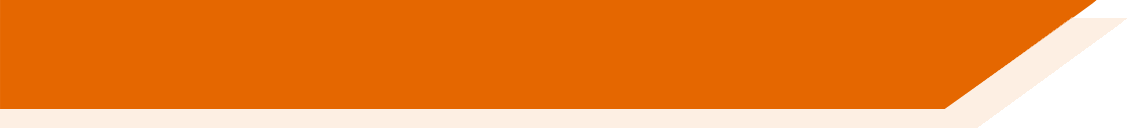 The infinitive form of a verb is the form you see in a dictionary.
In English, this is often written ‘to + verb’.
In Spanish, the infinitive of the verb often ends in –ar.
For example:
It’s important to listen.
Es importante escuchar.
You can also begin a sentence with the infinitive:
Listening is important.
Escuchar es importante.
So, the infinitive often describes the general meaning of the verb.
[Speaker Notes: Grammar presentation slide [1/2]

Timing: 2 minutes

Aim: to introduce infinitives

Note: Escuchar is included here as it was previously practised in 1.1.5 with phonics words.]
Saying what people do
-ar verbs - infinitive and 3rd person singular
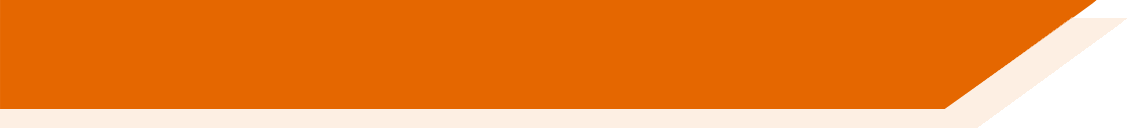 To mean ‘s/he’ or ‘it’ with a verb, the verb ending changes to –a.
For example:
Escucha música.
S/he listens to music.
In English, we say ‘he’ or ‘she’ to say who does the action.

In Spanish, the verb ending tells us this. There is often no need for the word for ‘s/he’.
[Speaker Notes: Grammar presentation slide [2/2]]
The dog ate your Spanish homework!  What do the text pieces talk about?
leer
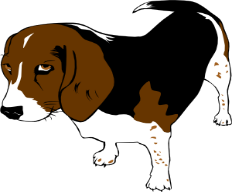 habla con un amigo
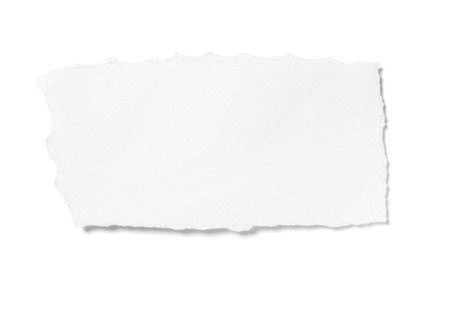 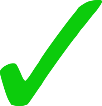 1
llega tarde
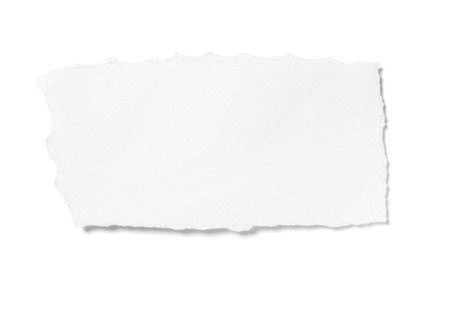 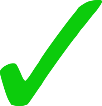 2
bailar salsa
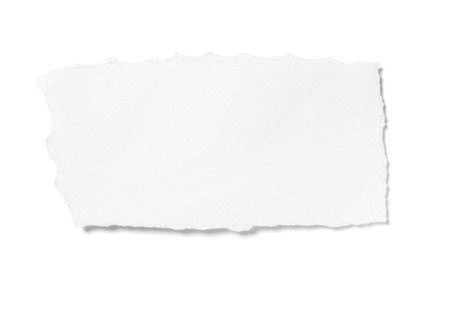 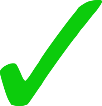 3
compra un libro
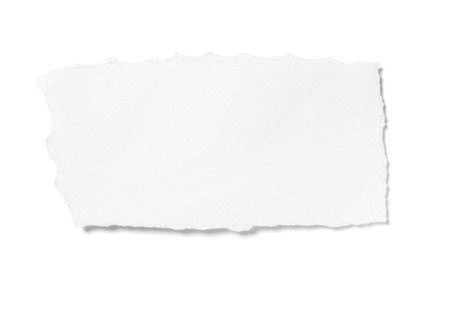 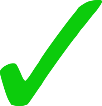 4
escuchar en clase
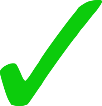 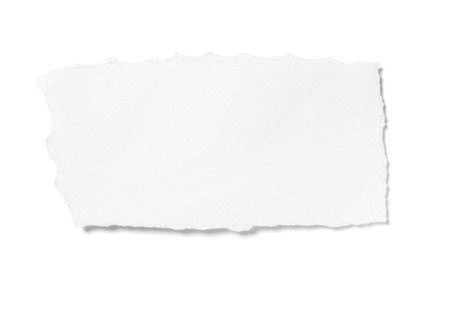 5
comprar una casa
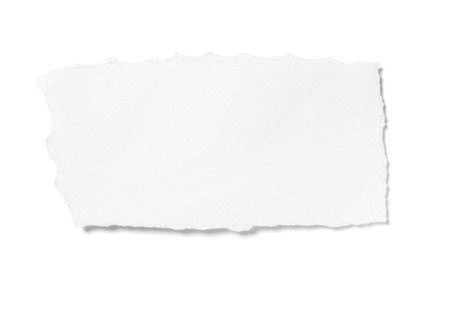 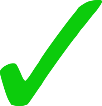 6
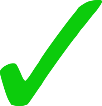 olvida una palabra
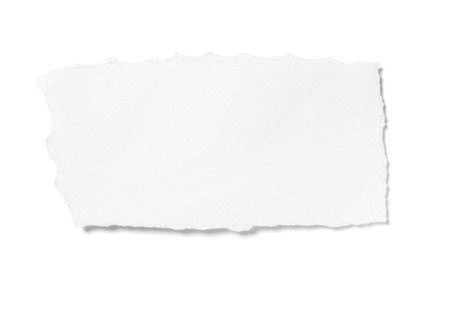 7
hablar con José
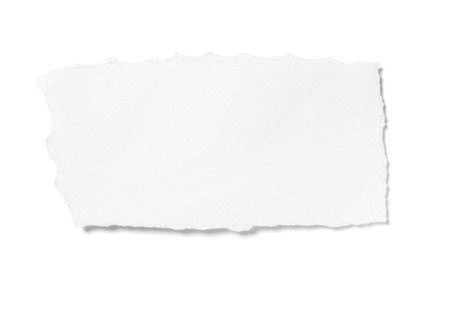 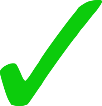 8
llega temprano
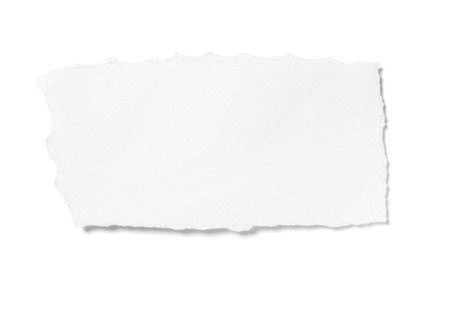 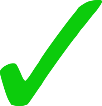 9
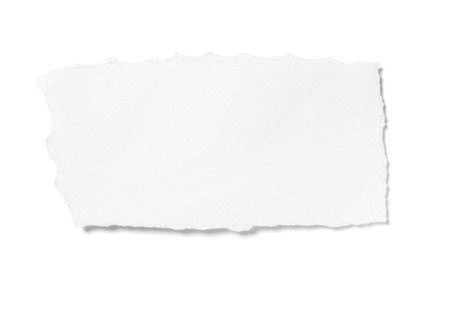 baila con Alejandra
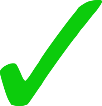 10
[Speaker Notes: Grammar practice activity (reading)

Timing: 7 minutes

Aim: to practise attending to the meanings of infinitives and 3rd person singular forms of verbs

Procedure:
1. Students write 1-10 on the LHS of books and copy the two column headers 
2. They then tick the correct column, depending on the verb form.
3. Elicit the meanings of the sentence fragments during feedback

Note: ‘olvidar’ is a previously seen phonics word for SSC [o]]
You find four more pieces!
escribir
Which of the text fragments could these have gone with?
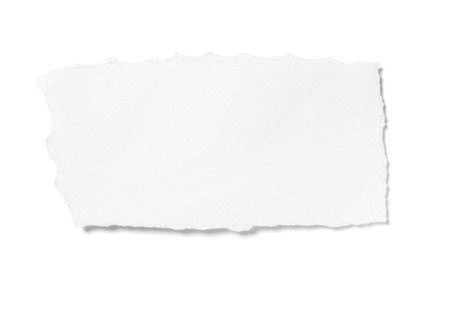 habla con un amigo
1
es importante
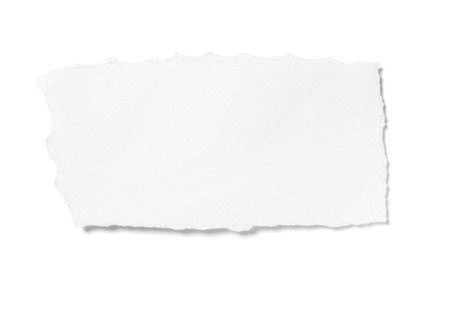 es excelente
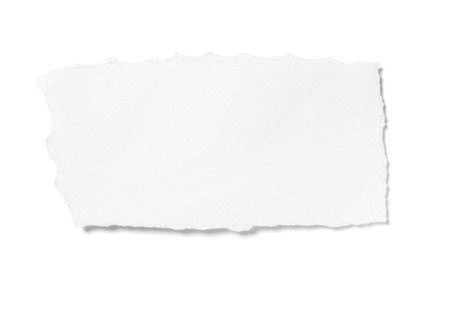 llega tarde
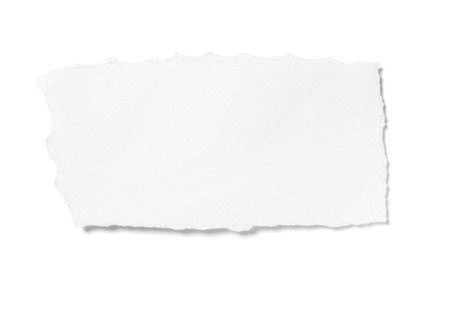 2
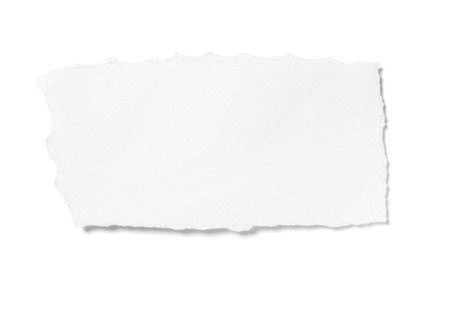 es normal
es fantástico
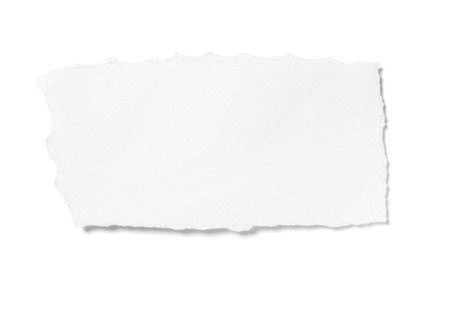 bailar salsa
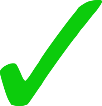 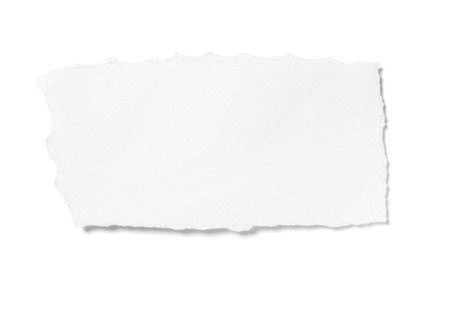 3
compra un libro
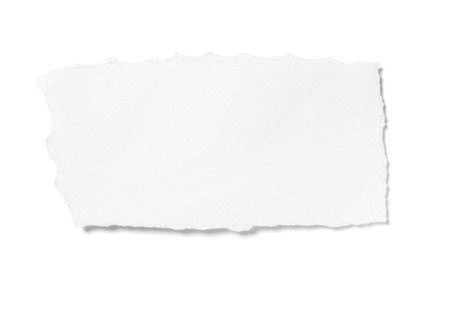 4
Write four sentences combining the new pieces with four of the old ones! 

Then translate them into English.
escuchar en clase
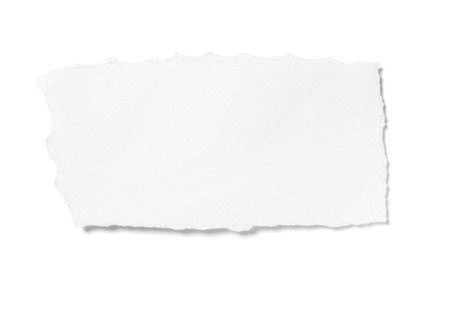 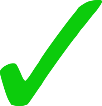 5
comprar un barco
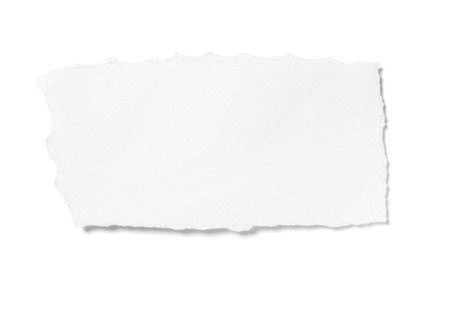 6
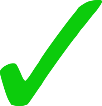 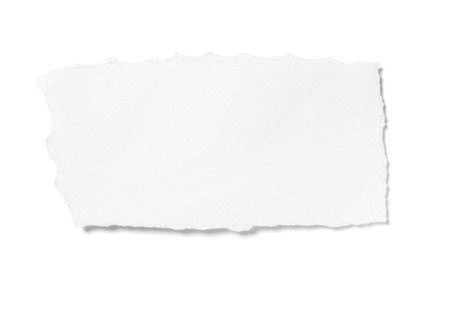 olvida una palabra
7
hablar con José
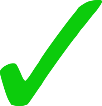 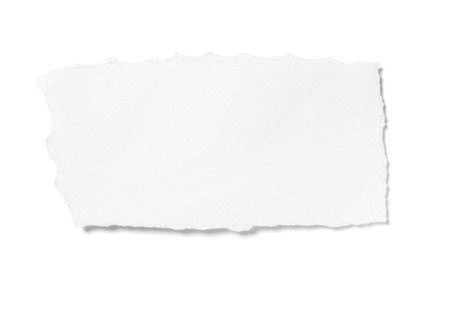 8
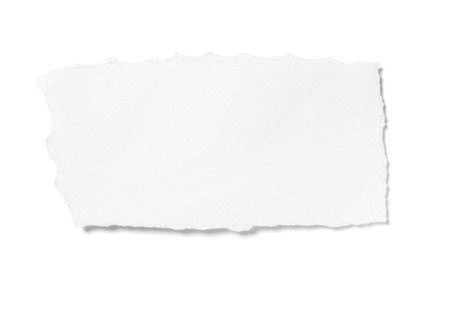 llega tarde
9
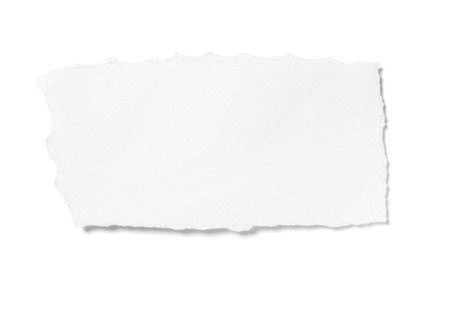 baila con Alejandra
10
[Speaker Notes: Grammar practice activity (sentence matching)

Timing: 8 minutes

Aim: to practise attending to the meanings of infinitives and 3rd person singular verb forms

Procedure:
Ask students to look at the sentence fragments on the LHS and decide which of them could be used with those on the RHS.
Students write the full sentence (and could also write the English translation, if there is time).
To make students think about meaning of the infinitives and the adjectives, ask them which combinations seem most and least likely. They could be asked to write two sensible ones and two silly ones!

Notes: 
The four adjectives were chosen as they are all frequent and are near-cognates.
The sentences could either start or finish with ‘es importante’ etc. This is important to bear in mind because the English translation is affected by the position of the verb. For example:
Hablar con José es importante. Speaking/talking with José is important.
Es importante hablar con José. It’s important to talk/to speak with José.

Word frequency (1 is the most frequent word in Spanish): importante [171], excelente [1546], fantástico [2501], normal [1000]
Source: Davies, M. & Davies, K. (2018). A frequency dictionary of Spanish: Core vocabulary for learners (2nd ed.). Routledge: London]
Vocabulario
escuchar
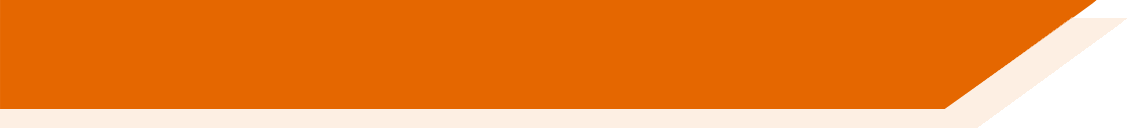 Listen to what Lucía does. Write 1 – 5.
Listen and match the action verb you hear to the picture.
C
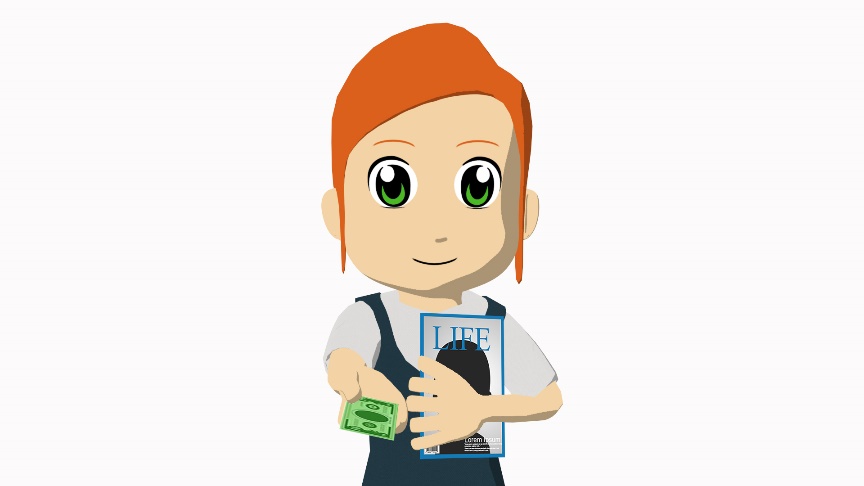 B
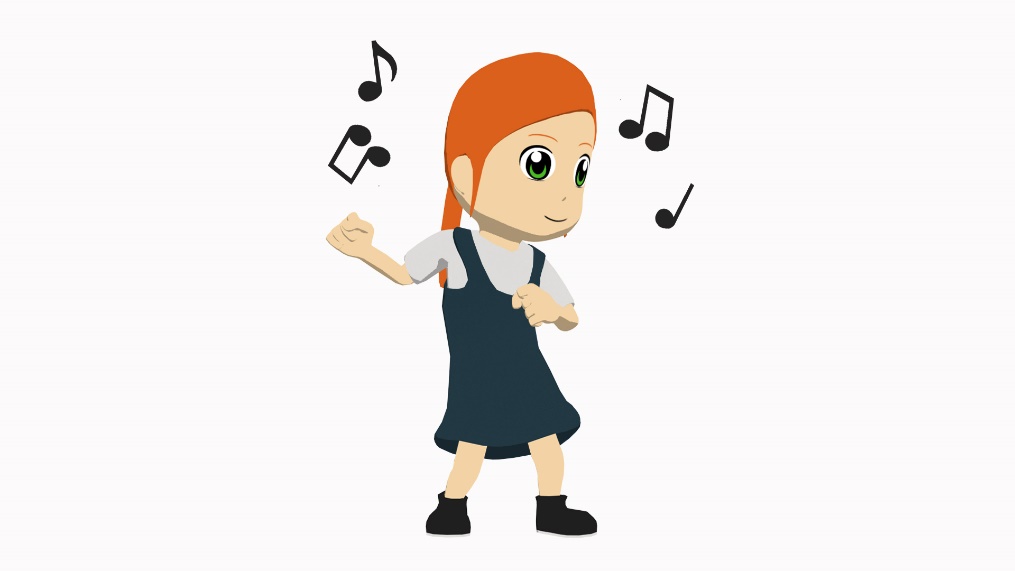 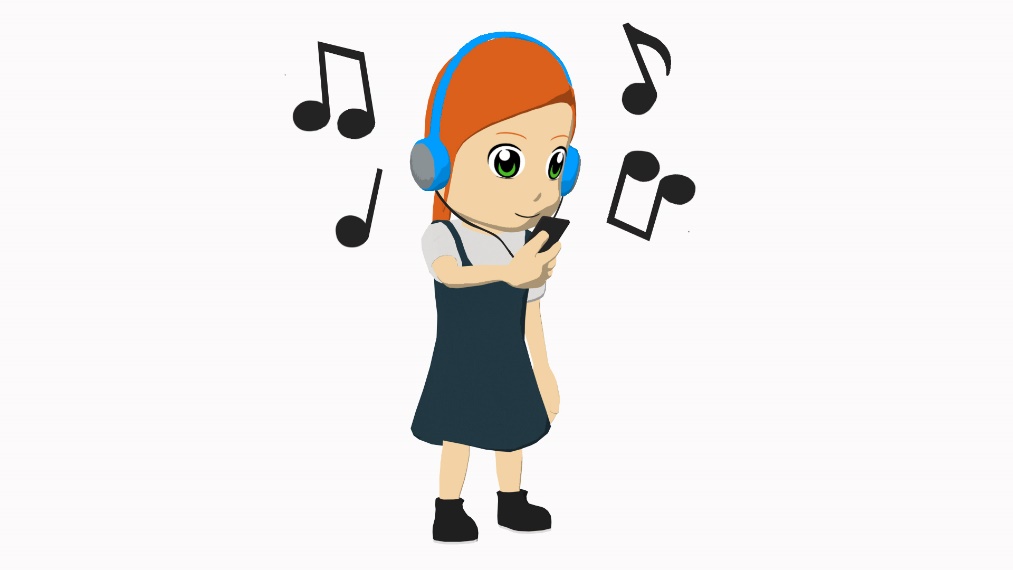 A
A
1
C
2
D
3
E
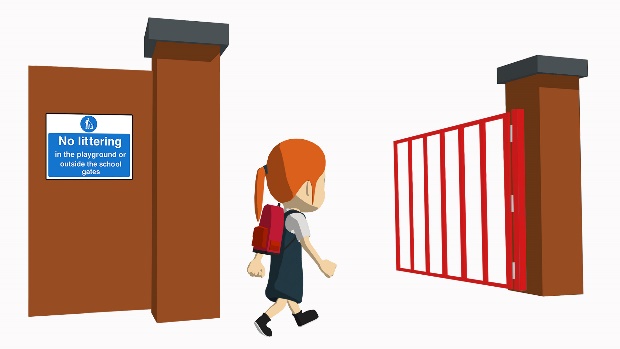 D
E
[arrives]
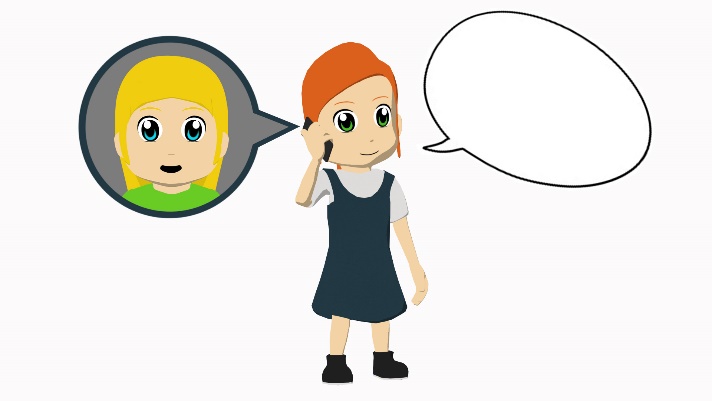 4
¡Hola!
B
5
[Speaker Notes: Vocabulary practice activity (listening) [1/2]

Timing: 12 minutes

Aim: to focus students on the meanings of the lexical verbs, both in isolation (this slide) and then in sentence constructions (next slide)

Procedure:
1. On this slide, students listen to the individual verbs and match them to the action in the picture 
2. On the next slide, students listen to the same verbs in sentence constructions. They have to transcribe & translate them.

Notes: 
Students will hear the –a ending and need to translate it on the next slide, but this is not the main focus of the activity. Other activities in the sequence focus on the –a vs –ar endings together.
To make the second part of the activity more challenging, ask the students to translate directly into English (rather than transcribing first).

Transcript:
1. Escucha
2. Compra
3. Llega
4. Habla
5. Baila

Word frequency (1 is the most frequent word in Spanish): escuchar [281], comprar [361], llegar [75], hablar [90], bailar [1323]
Source: Davies, M. & Davies, K. (2018). A frequency dictionary of Spanish: Core vocabulary for learners (2nd ed.). Routledge: London]
Now listen to the whole sentence about Lucía.
Write down what you hear. Afterwards, translate the sentences
escuchar
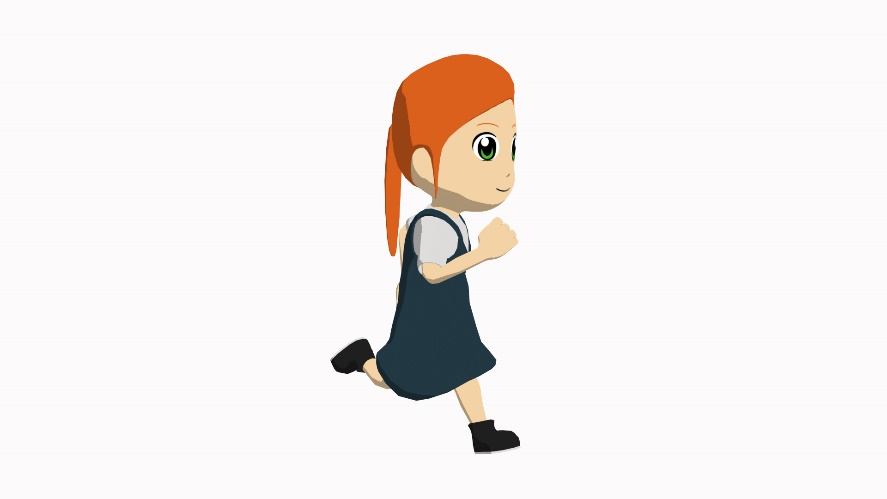 Baila en un barco.
Escucha en clase.
6
1
She dances in a boat.
She listens in class.
Llega temprano.
Compra una revista.
7
2
She buys a magazine.
She arrives early.
Habla con una amiga.
Escucha música.
8
3
She speaks with a (female) friend.
She listens to music.
Baila en una casa.
Llega tarde.
9
4
She arrives late.
She dances in a house.
Habla con un amigo.
Compra un libro.
10
5
She speaks with a (male) friend.
She buys a book.
[Speaker Notes: Vocabulary practice activity (listening) [2/2]]
escuchar / hablar
You tell a friend about Daniel.
Student A: tell your friend what Daniel does & what is important for him to do.

Student B: listen and write in English:
what Daniel does.
what it’s important for him to do.
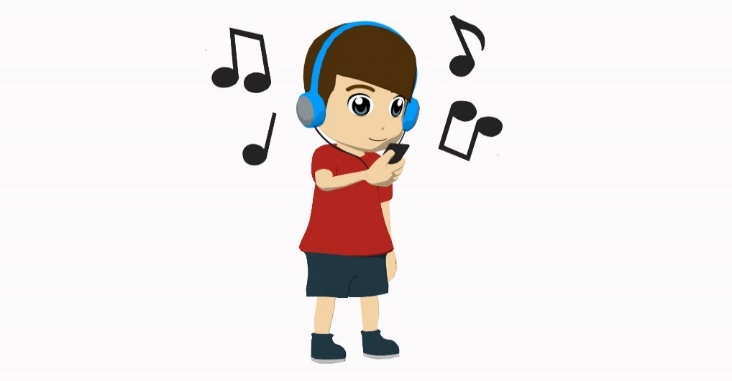 Then swap roles. Your cards are different.
[Speaker Notes: Timing: 10-12 minutes

Aim: to practise using the infinitive and 3rd person singular

Procedure:
1. Student A, referring to prompt cards, tells student B what Daniel already does (i.e. using 3rd person singular) and then what it’s important for him to do (using infinitive). Students may need to be reminded of the verb forms needed before starting.
2. Student B listens and takes notes (we suggest that this is done in a blank two-column grid with these two headers – see slides 43/44)
3. Then they swap roles.
4. Check answers and give feedback afterwards.

Note: Since correct use the infinitive and 3rd person singular isn’t essential to task completion, the listener should be encouraged to correct the speaker if s/he notices mistakes in use of –ar vs –a ending.]
Student A
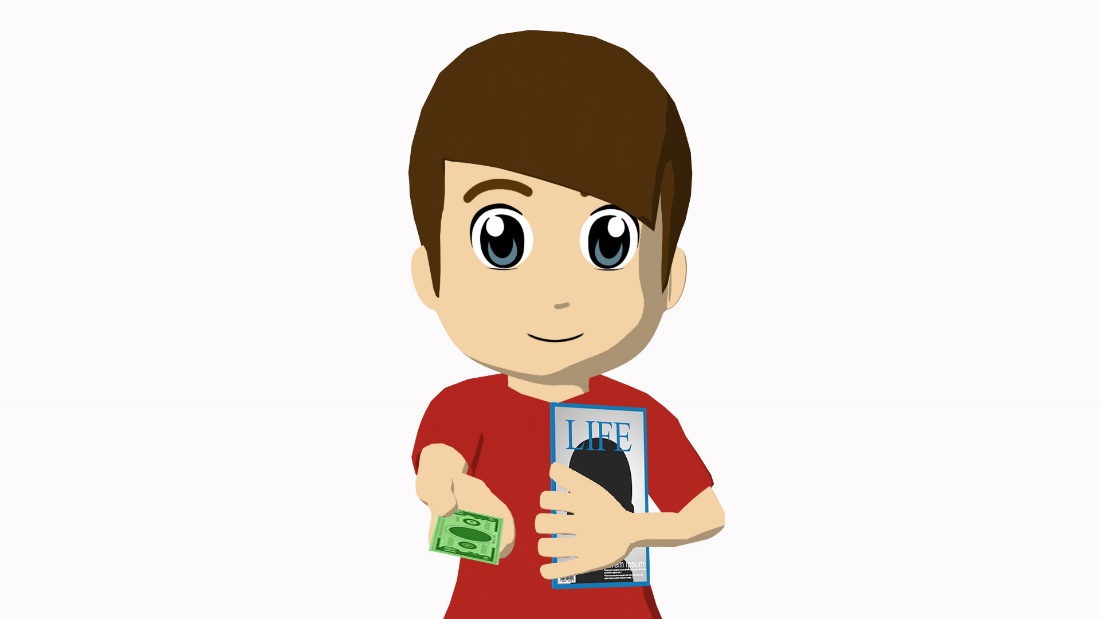 It’s important to…
Daniel already does it
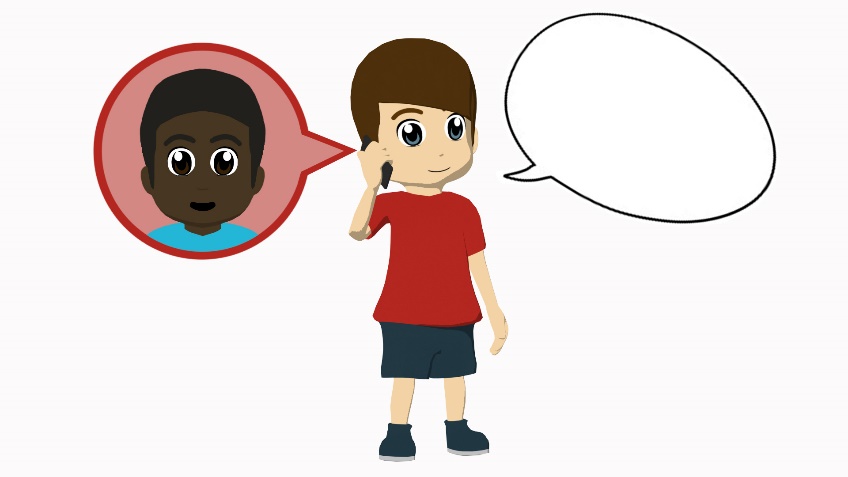 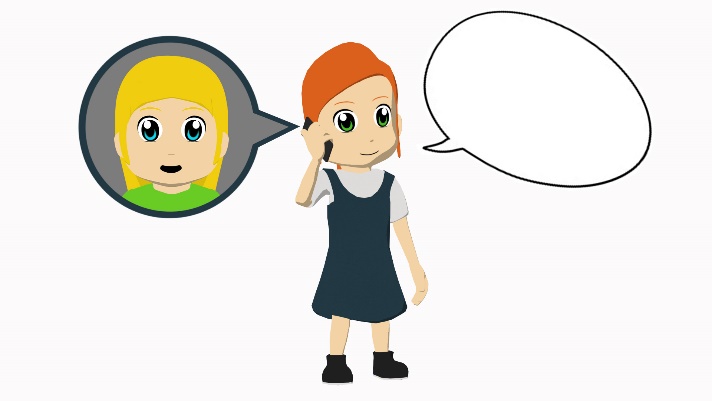 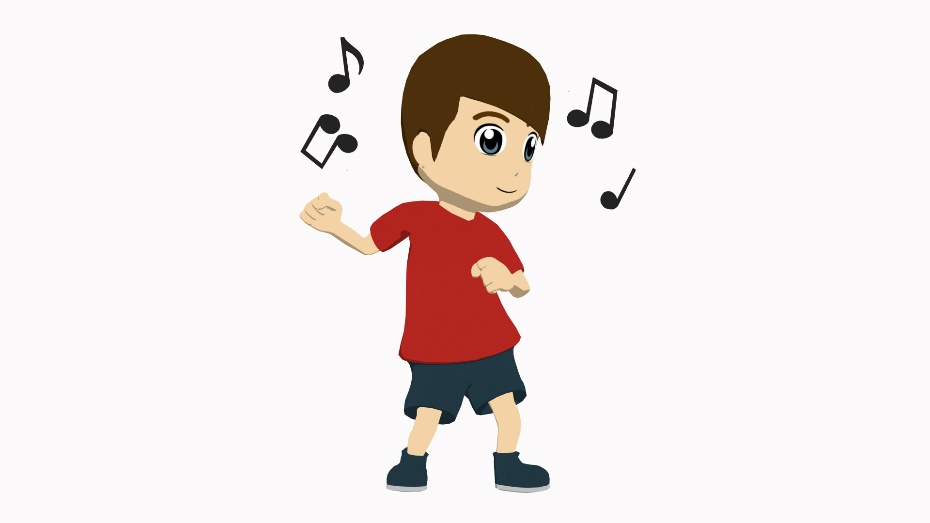 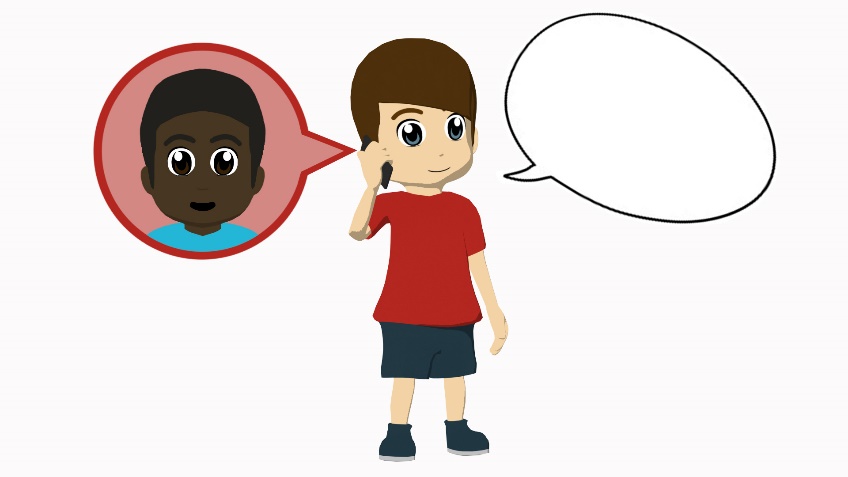 ¡Hola!
¡Hola!
[a magazine]
[with a female friend]
[salsa]
[with a male friend]
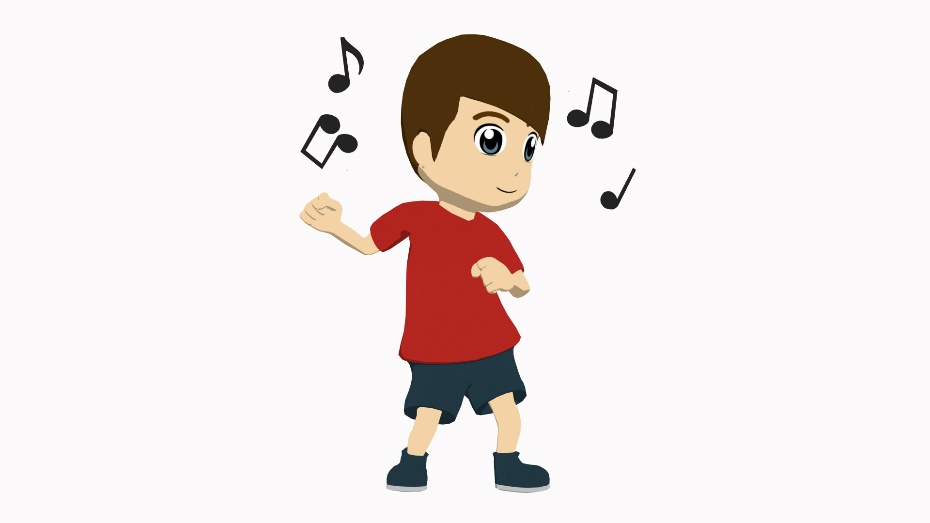 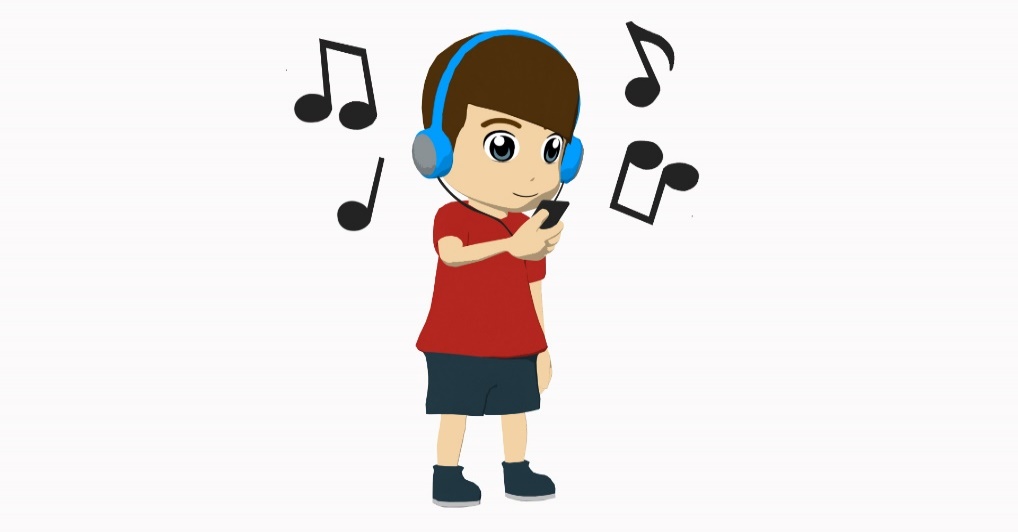 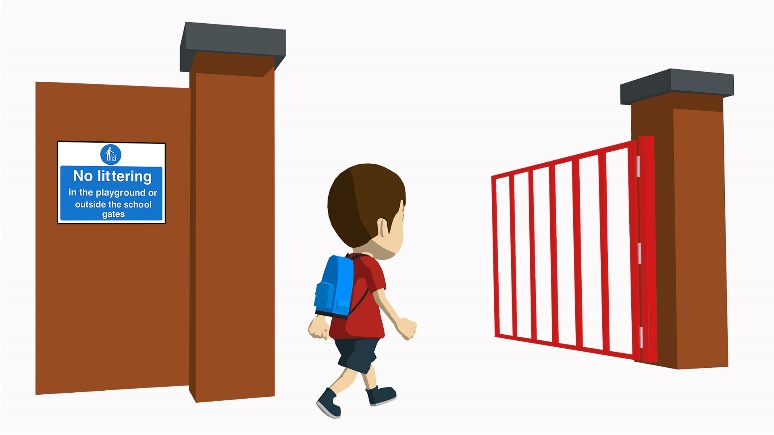 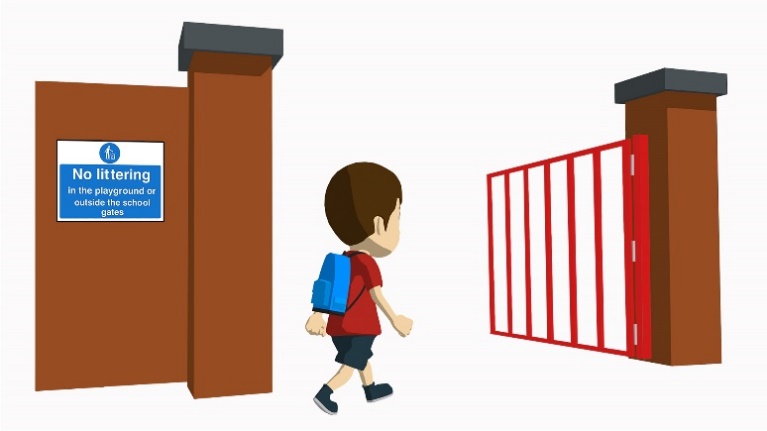 [in class]
[arrives early]
[arrives late]
[music]
[Speaker Notes: Student A speaking cards (these are also available in Word format)]
Student B
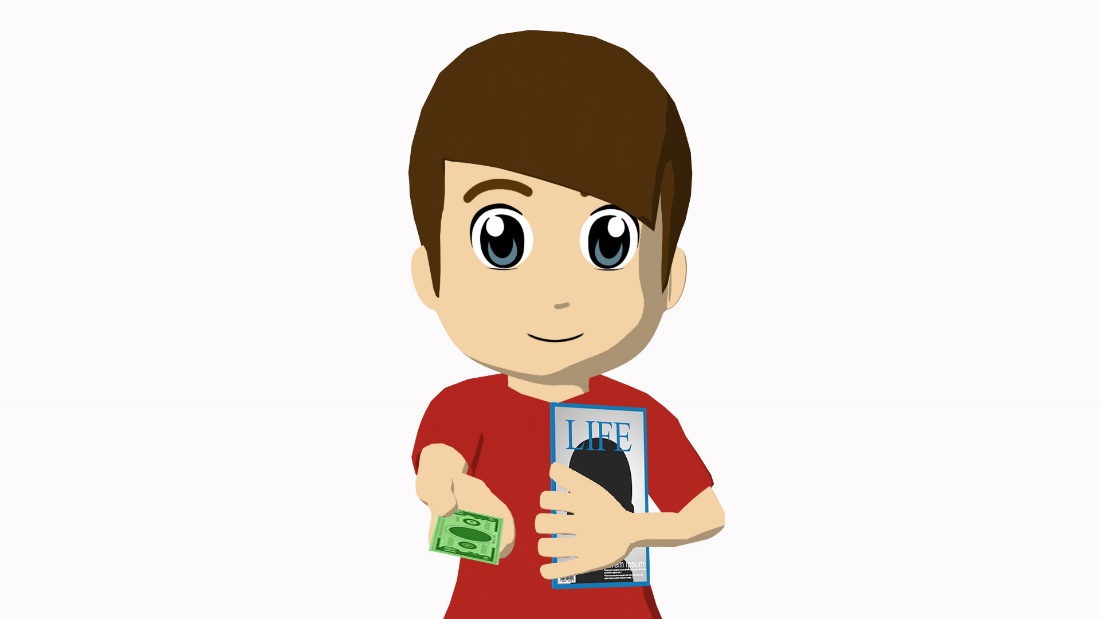 Daniel already does it
It’s important to…
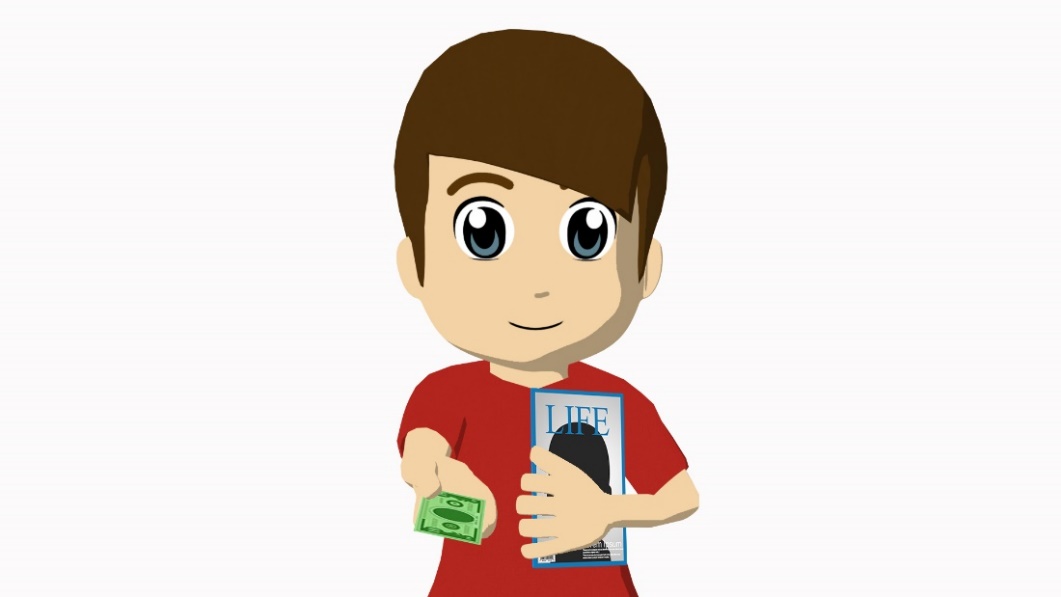 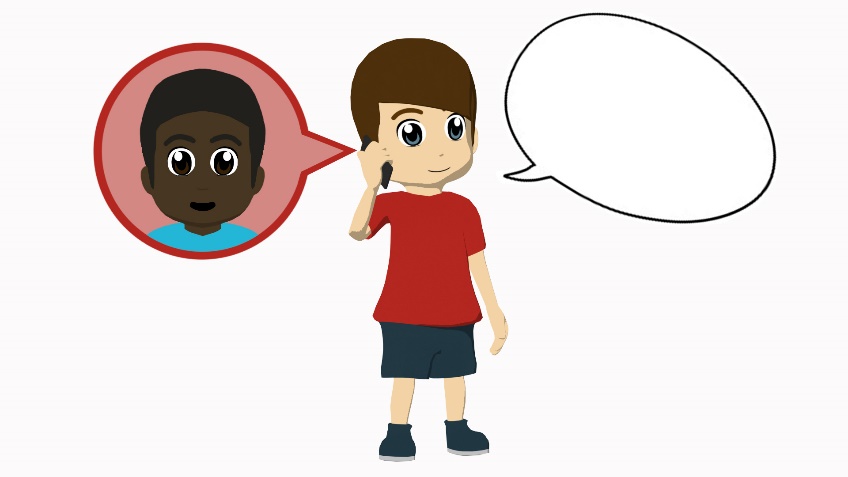 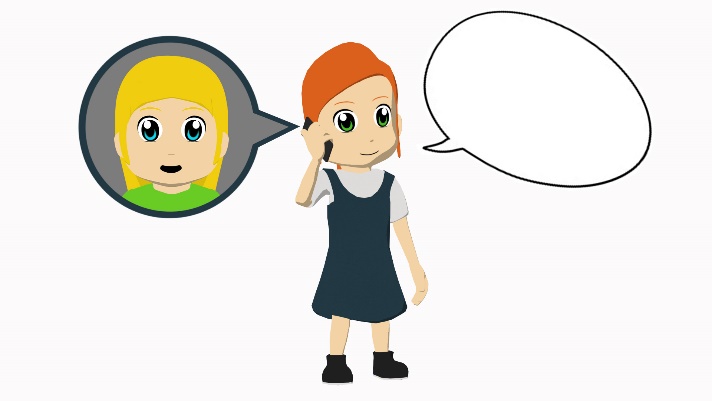 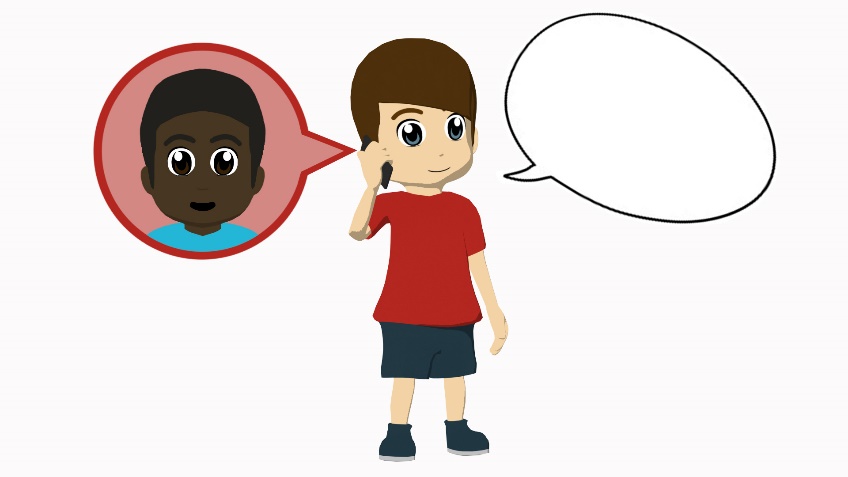 ¡Hola!
¡Hola!
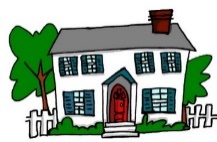 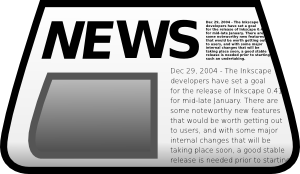 [a house]
[with a male friend]
[with a female friend]
[a newspaper]
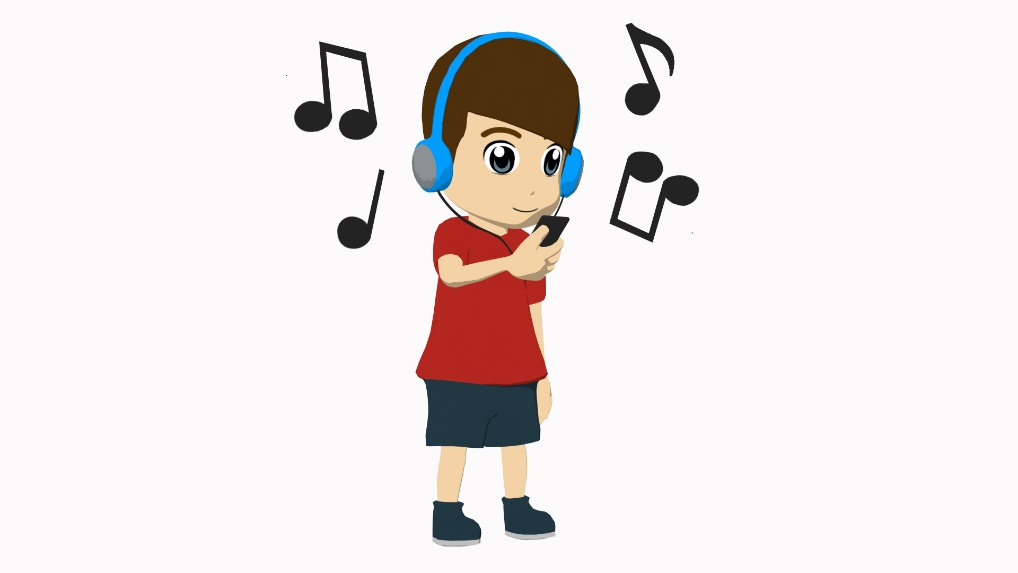 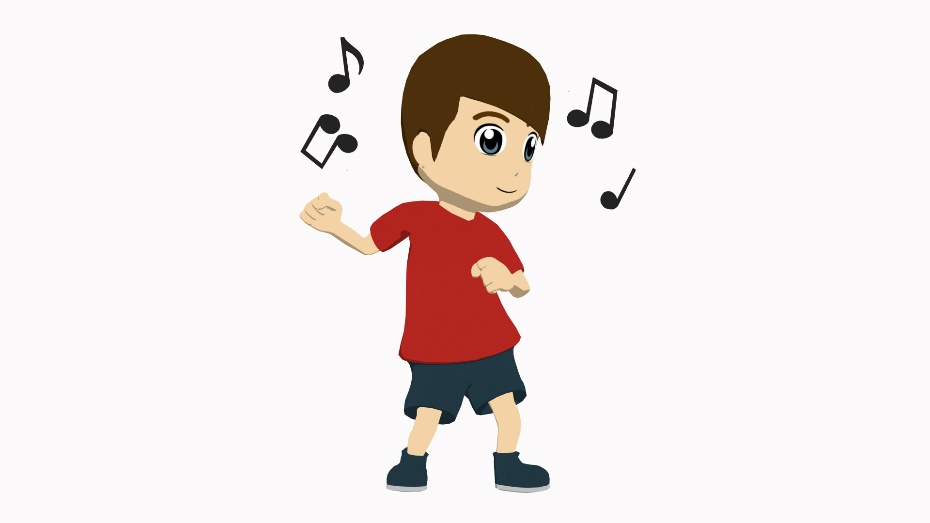 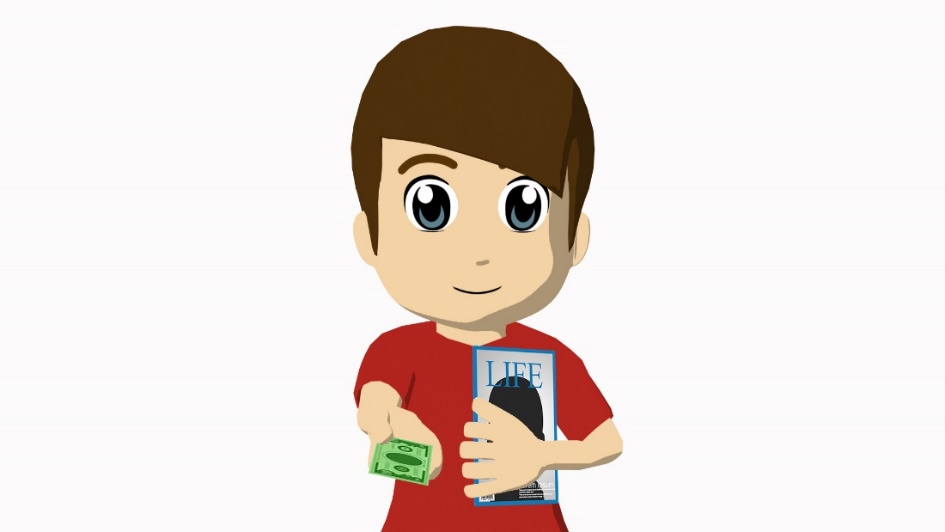 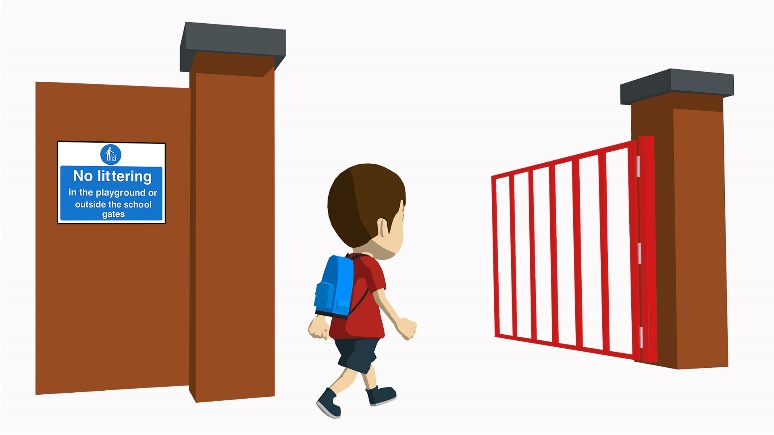 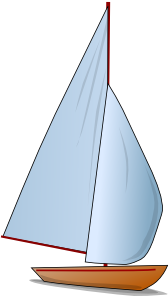 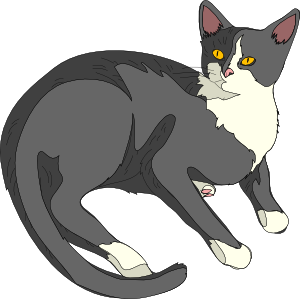 [arrives early]
[in a boat]
[music]
[a cat]
[Speaker Notes: Student B speaking cards (these are also available in Word format)]
Student B answers
speak with a (female) friend
dances salsa
dance in class
listens to music
buy a magazine
speaks with a (male) friend
arrives late
arrive early
[Speaker Notes: Student B answer slide]
Student A answers
buys a newspaper
speak with a (male) friend
buy a cat
dances in a boat
speaks with a (female) friend
buy a house
arrives early
listen to music
[Speaker Notes: Student A answer slide]
Saying what people do (cont.)
-ar verbs; infinitive & 3rd singular (-a)(cont.)
SSC [cu] + vowel (cont.)
Y7 Spanish
Term 1.1 - Week 6 - Lesson 12
Nick Avery / Rachel HawkesArtwork: Mark Davies

Date updated: 11/01/21
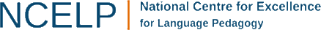 [Speaker Notes: Learning outcomes (lesson 12):
Consolidation of SSC [cu] + vowel (cue/cua/cui)Consolidation of -ar verbs; infinitive & 3rd singular (-a)
Word frequency (1 is the most frequent word in Spanish): 
7.1.1.6 (introduce) ¿quién? [289]; hablar [90]; comprar [361]; bailar [1323]; llegar [75]; escuchar [281]; amiga [1172]; música [340]; tarde¹ [392]; temprano [1578]; importante [171]; bien [78]; con [14]; otra vez [59-vez]; pareja¹ [892]
7.1.1.3 (revisit) ser [7]; soy; eres; es; alegre [2081]; simpático [3349]; guapo [4192]; alto¹ [231]; bajo¹ [236]; y [4]; marca [marcar-993]; correcto [1467]; opción [1175]
Source: Davies, M. & Davies, K. (2018). A frequency dictionary of Spanish: Core vocabulary for learners (2nd ed.). Routledge: London]
Fonética
escuchar / escribir
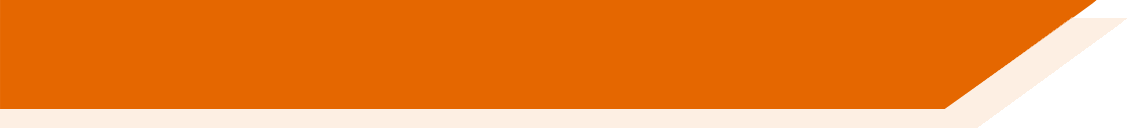 cui
Make a word.
Translate it!
cui
¡Hola! Soy CUI.
Soy CUE.
Soy CUA.
tro
dar
rpo
dro
es ____ la
cue
cua
dado
cue
cua
[Speaker Notes: Phonics starter task to recap this [cu] + vowel

Timing: 3 minutes

Aim: to practise saying and spelling words with [cu] + vowel

Procedure:
1. Students will work in pairs to put the words back together. 
2. Student A chooses an SSC and says it aloud to their partner CUE, CUA or CUI. 
3. Student B has to listen and write that SSC, completing it with a fragment in the middle.
4. They then swap roles. 
5. They translate the words that they wrote (together each pair will produce the six words in English)

Note: 
1. to make ‘cuerpo’ two word fragments are needed.
2. Exclamation marks were not included with ‘cui’ and ‘dado’ to avoid giving away the answer.


Word frequency (1 is the most frequent word in Spanish): cuerpo [232], escuela [424], cuatro [241], cuadro [1017], cuidar [751], cuidado [1822]
Source: Davies, M. & Davies, K. (2018). A frequency dictionary of Spanish: Core vocabulary for learners (2nd ed.). Routledge: London]
 palabras en español
C
tarde
hablar
amiga
A
B
D
F
¿quién?
E
comprar
con
buy
with
H
who?
I
G
female friend
J
late
K
to speak
L
palabras en inglés 
[Speaker Notes: Vocabulary recap activity – snap [1/2]

Timing: 6 minutes

Aim: to consolidate meaning recognition

Procedure:
1. Each letter disappears then is obscured again on second click

Note:
This is also a way to practise the alphabet – encourage students to say a letter aloud to reveal the word behind it.

Words behind each letter (in alphabetical order)
A-F: tarde, hablar, amiga, ¿quien?, comprar, con
G-L: buy, with, who?, female friend, late, to speak]
 palabras en español
Ñ
llegar
M
bailar
bien
N
O
música
escuchar
P
temprano
Q
music
well
early
T
R
S
U
to arrive
to dance
V
to listen
W
palabras en inglés 
[Speaker Notes: Snap (cont.)  [2/2]
Words behind each letter
M-Q: llegar, bailar, bien, música, escuchar, temprano
R-W: music, well, early, to arrive, to dance, to listen

Note: this activity elicits almost all of the alphabet. Ask students which letters are missing (X, Y and Z).]
escuchar
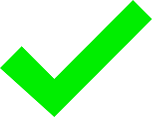 1
Monica is recording her Spanish homework, but her device has problems!
2
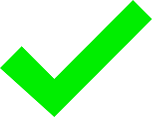 You hear her first word. Which ending must be missing?
3
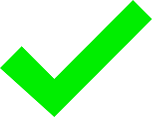 Hint: listen for the –a or –ar verb endings.
4
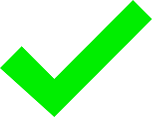 5
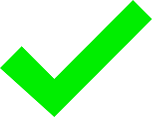 [Speaker Notes: Grammar activity (listening) [1/2]

Timing: 8 minutes

Aim: to practise attending to the meanings of infinitives and 3rd person singular forms of verbs

Procedure:
1. Click on the orange action button to hear the first word of the sentence. This will either be an infinitive or 3rd person singular.
2. Decide which sentence ending must be correct (write it)
3. Check answers 1-5 before continuing with 6-10. While checking answers, ask for the English translation to ensure comprehension of lexical items.

Transcript:
Bailar
Escucha
Hablar
Llega
Comprar

Word frequency (1 is the most frequent word in Spanish): escuchar [281], comprar [361], llegar [75], hablar [90], bailar [1323]
Source: Davies, M. & Davies, K. (2018). A frequency dictionary of Spanish: Core vocabulary for learners (2nd ed.). Routledge: London]
escuchar
6
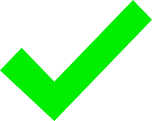 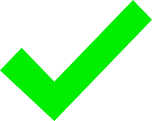 7
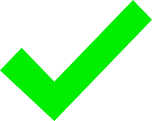 8
9
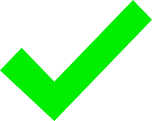 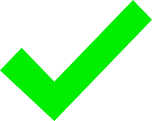 10
[Speaker Notes: Grammar activity (listening) [2/2]

Transcript:
6. Compra
7. Llegar
8. Habla
9. Escuchar
10. Baila.

Word frequency (1 is the most frequent word in Spanish): escuchar [281], comprar [361], llegar [75], hablar [90], bailar [1323]
Source: Davies, M. & Davies, K. (2018). A frequency dictionary of Spanish: Core vocabulary for learners (2nd ed.). Routledge: London]
La gran aventura de Paula
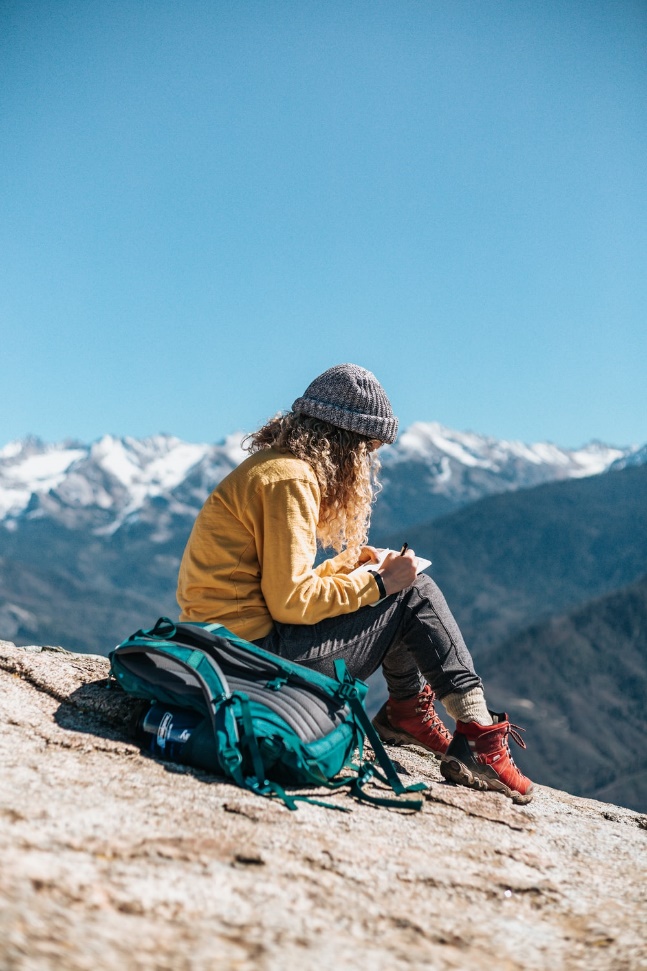 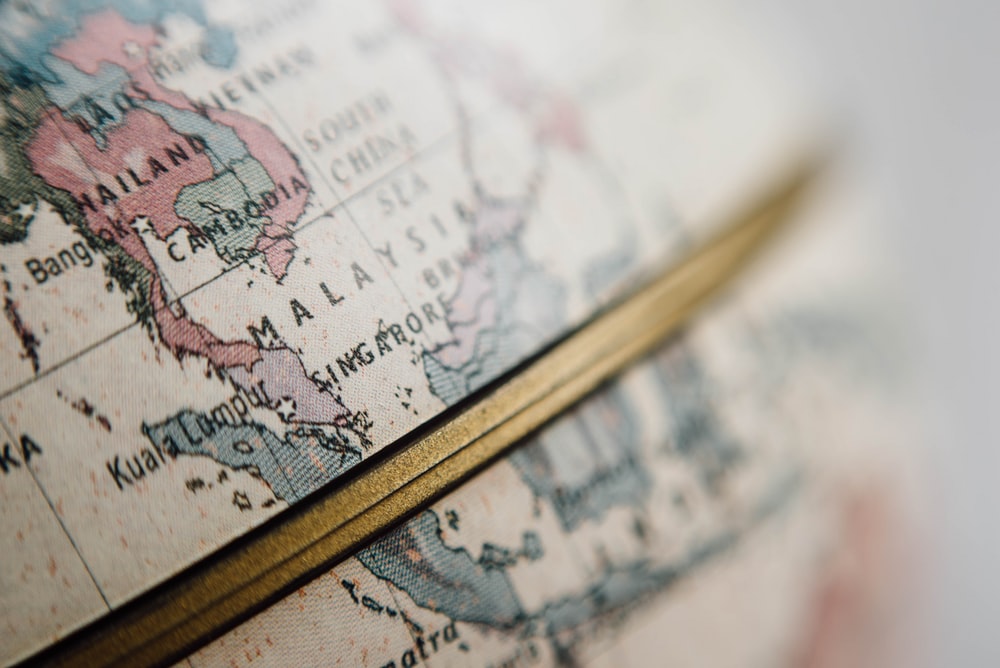 [Speaker Notes: Pictures from https://unsplash.com/ (freely usable images)]
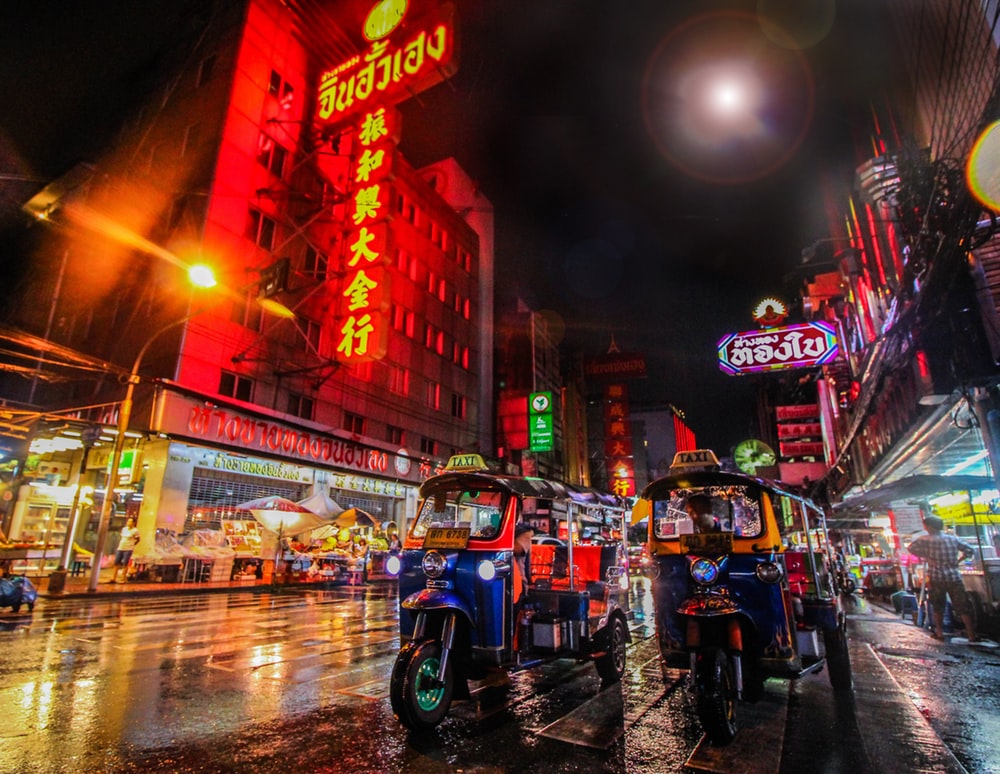 ¿Dónde está…?
Bangkok
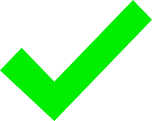 Malasia
China
Tailandia
[Speaker Notes: This mini-quiz activates world knowledge before the main narration activity.
Encourage students to answer in full sentences here – ‘Bangkok está en Tailandía’ 

Note: these three destinations have either previously-taught SSC OR SSC which are similar to English, therefore we can simply ask the question here and students apply their SSC knowledge when reading their answer aloud.]
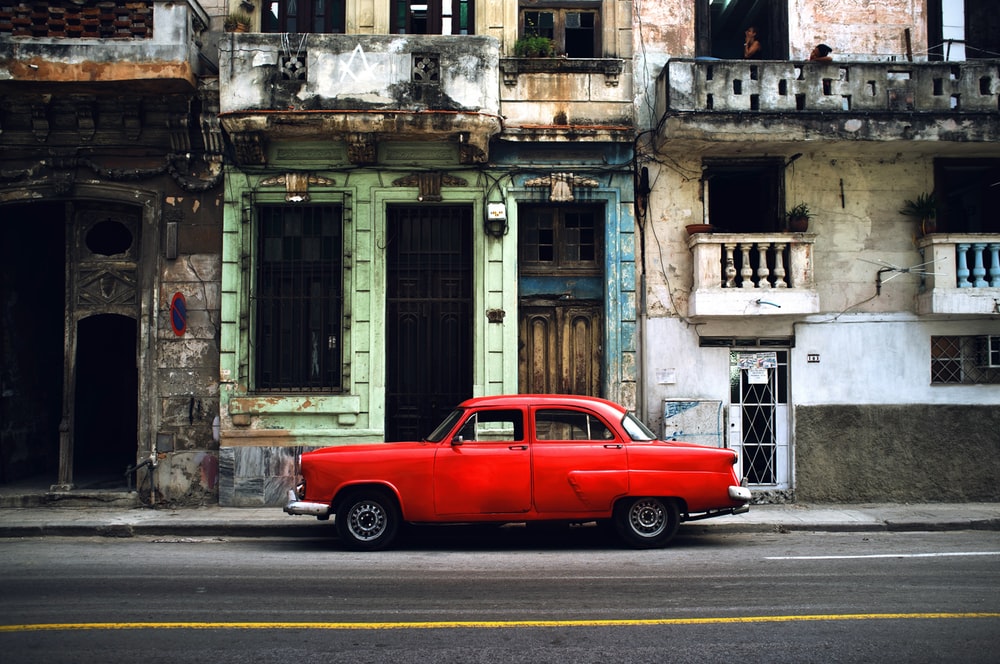 La Habana es la capital de Cuba
¿Dónde está…?
La Habana
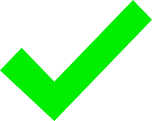 Cuba
Guatemala
El Salvador
[Speaker Notes: Note: these three destinations have either previously-taught SSC OR SSC which are similar to English, therefore we can simply ask the question here and students apply their SSC knowledge when reading their answer aloud.

There is a callout on this slide giving further information about La Habana.]
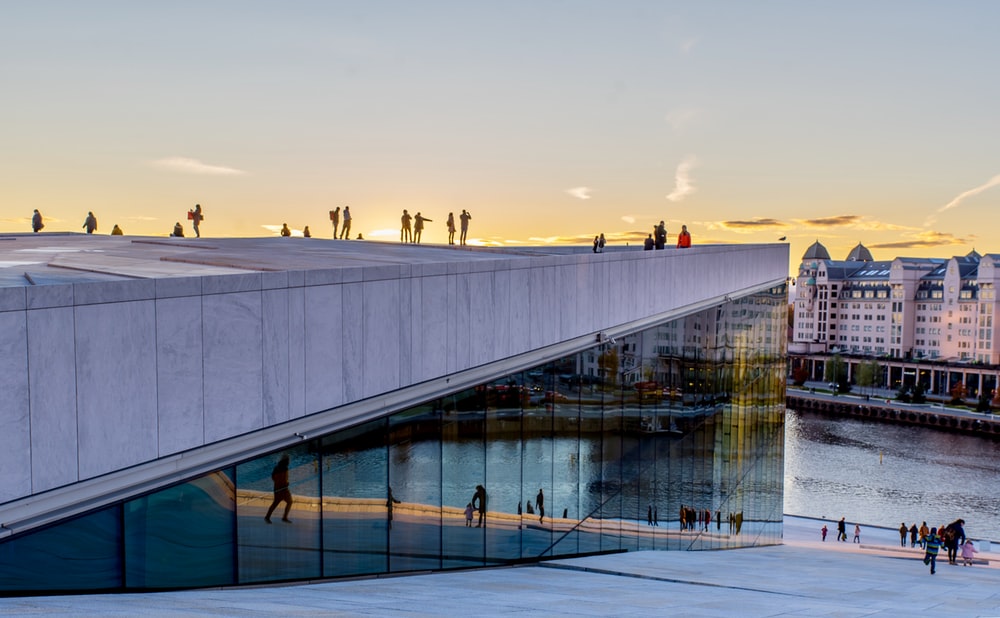 ¿Dónde está…?
Oslo
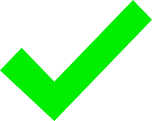 Polonia
Finlandia
Noruega
[Speaker Notes: Note: these three destinations have either previously-taught SSC OR SSC which are similar to English, therefore we can simply ask the question here and students apply their SSC knowledge when reading their answer aloud.]
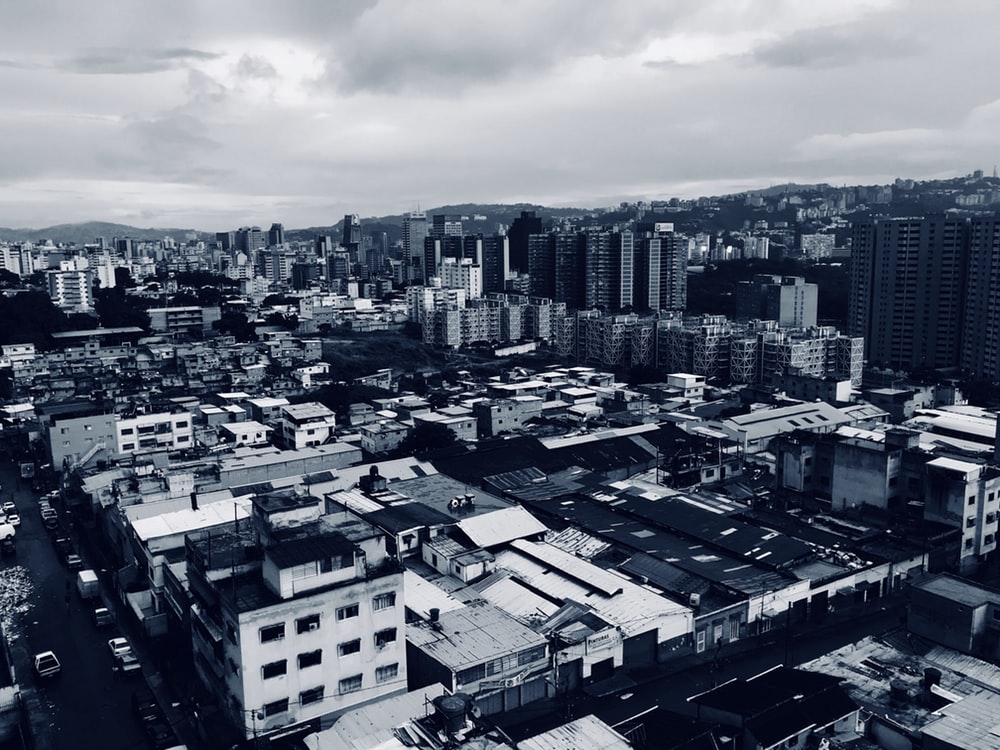 Caracas es la capital de Venezuela.
¿Dónde está…?
Caracas
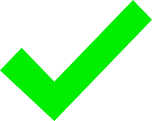 Venezuela
Chile
Brasil
[Speaker Notes: Note: There are some new SSC included in the destinations, so we will want to give options to students, so that they can hear a strong model in the input, before selecting and repeating the word in their answer.

E.g. ¿Dónde está Caracas…?  Brasil, Venezuela o Chile?

There is a callout on this slide giving further information about Caracas.]
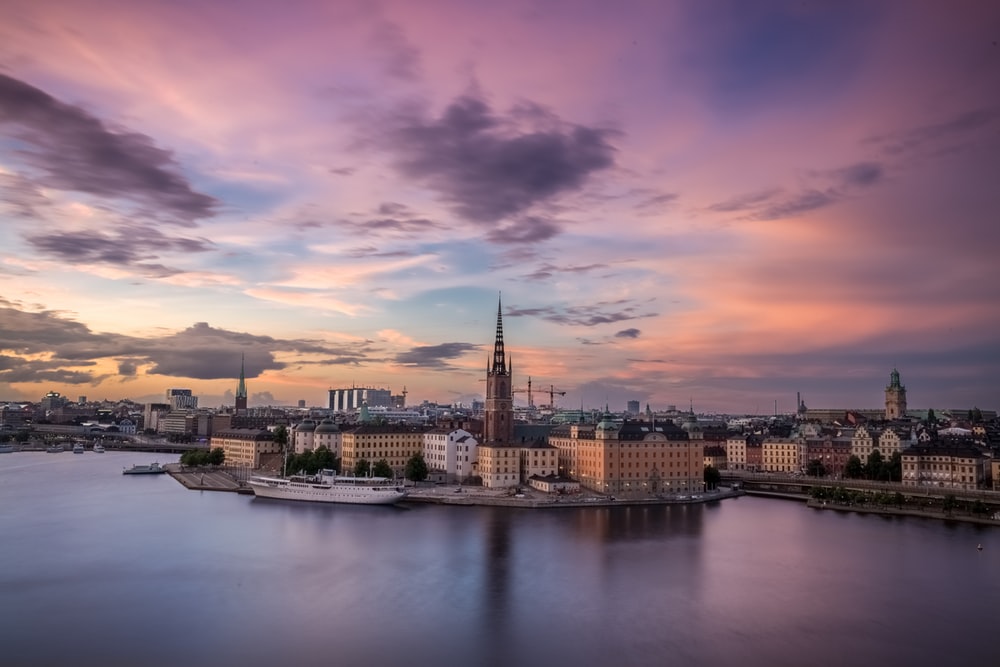 ¿Dónde está…?
Estocolmo
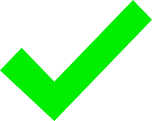 Suecia
Francia
Finlandia
[Speaker Notes: Note: There are some new SSC included in the destinations, so we will want to give options to students, so that they can hear a strong model in the input, before selecting and repeating the word in their answer.

E.g. ¿Dónde está Estocolmo…?  Finlandia, Suecia or Francia?]
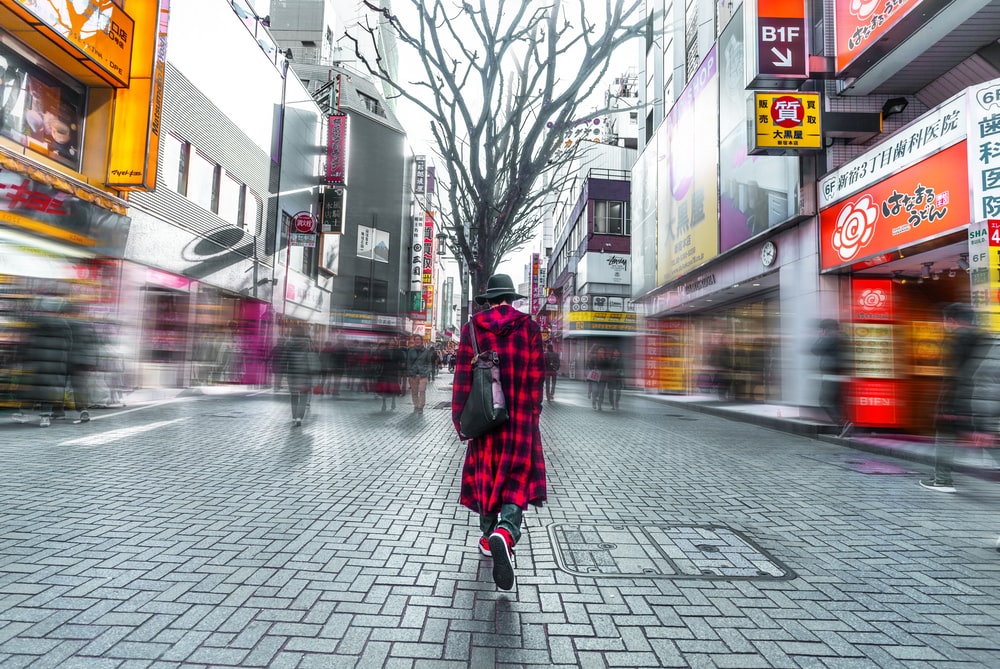 ¿Dónde está…?
Tokio
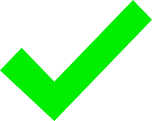 Francia
Japón
Inglaterra
[Speaker Notes: Note: There are some new SSC included in the destinations, so we will want to give options to students, so that they can hear a strong model in the input, before selecting and repeating the word in their answer.

E.g. ¿Dónde está Tokio…?  Inglaterra, Francia o Japón?]
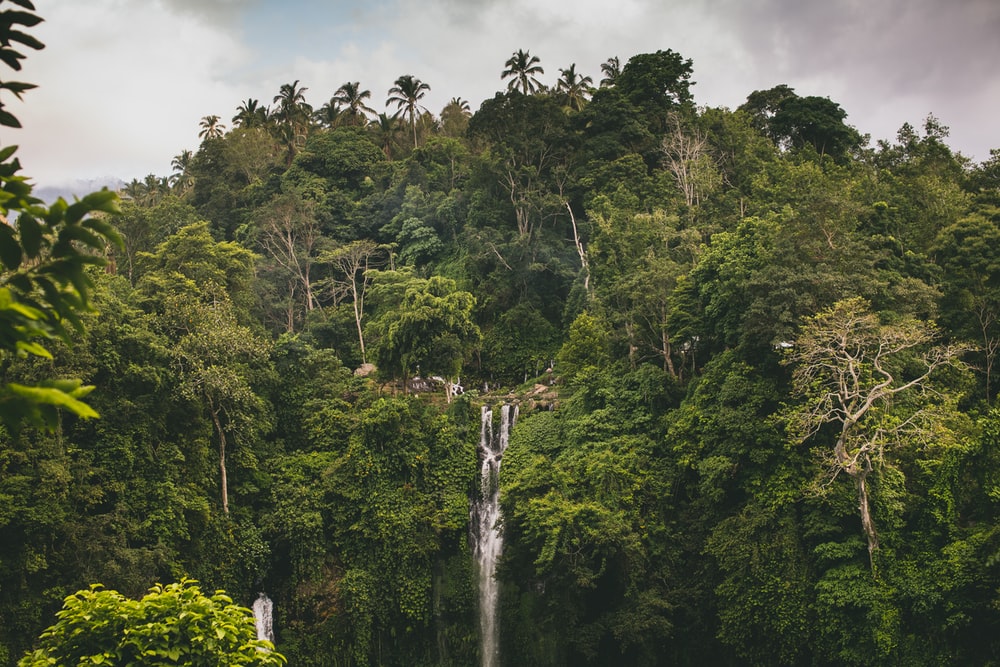 B
¿León?
A
Brasil
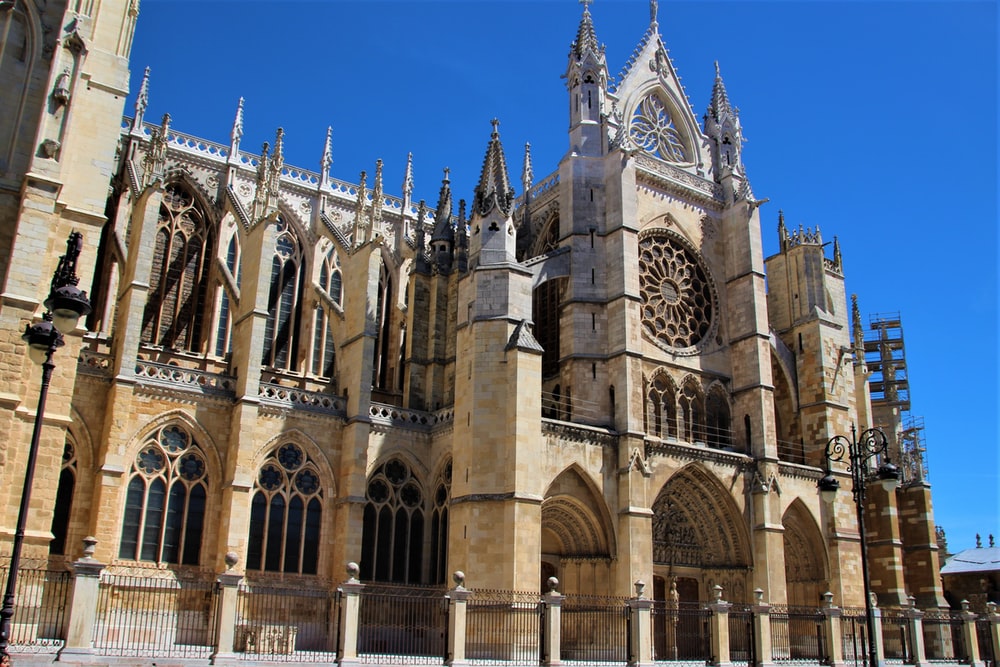 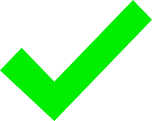 C
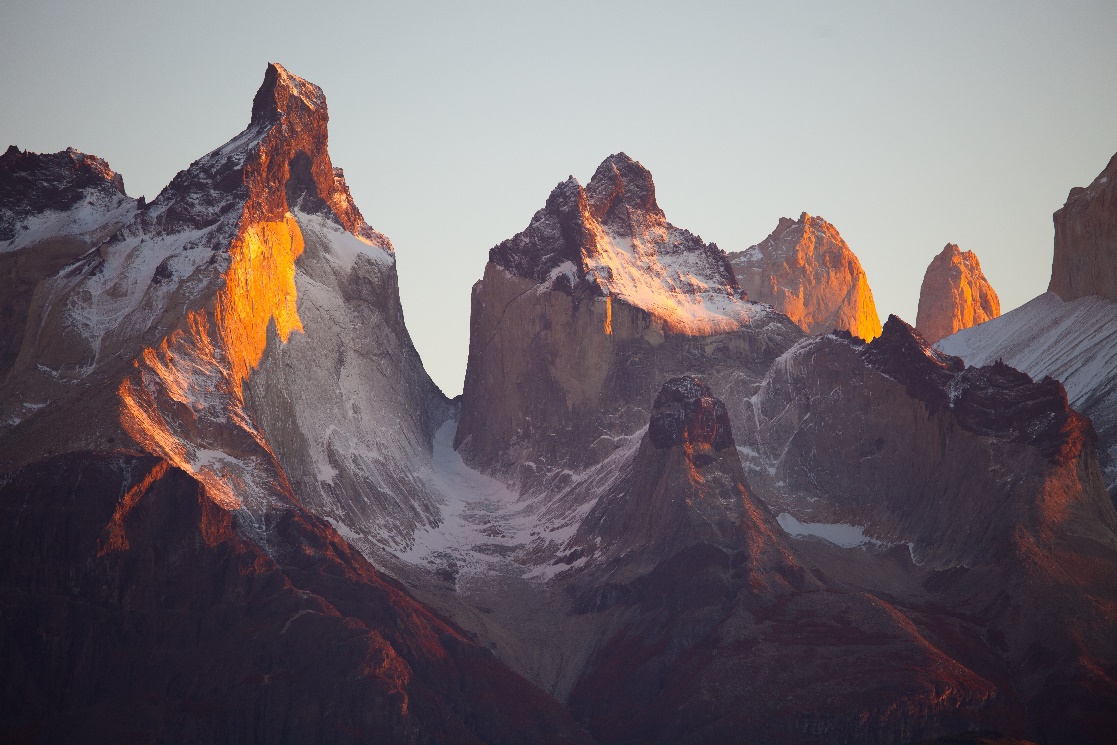 España
Chile
[Speaker Notes: Ask students to guess if it’s picture A, B, or C. Pictures from https://unsplash.com/ (freely usable images)]
escuchar
What does she do?
In La Habana she
speaks with a (female) friend.
1
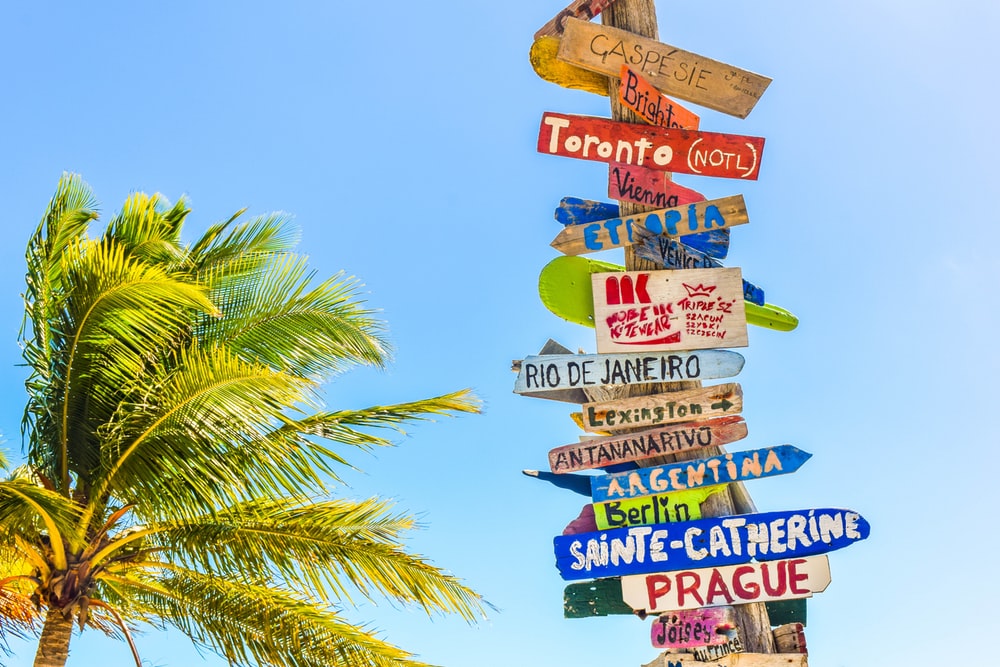 In Bangkok she
dances with a (male) friend.
2
buys a house.
In Caracas she
3
In Stockholm she
listens to music.
4
In Los Llanos she
arrives late.
5
In Tokio she
has a party.
6
In Oslo she
forgets a book
7
In California she
buys a boat
8
[Speaker Notes: Listening activity (pre-narration)

Timing: 6 minutes

Aim: to recognise the meanings of previously taught vocabulary items

Procedure:
1. Click on each orange button to play audio
2. Complete the sentence in English
3. Multiple repetitions may be needed

Note: 
1. Make sure that students are aware that, when referring to a destination, Spanish uses ‘llegar A’ (‘en’ would refer to the means of arriving).

Transcript:
Habla con una amiga en La Habana.
Baila con un amigo en Bangkok.
Compra una casa en Caracas.
Escucha música en Estocolmo.
Llega tarde a Los Llanos.
Tiene una fiesta en Toledo.
Olvida un libro en Oslo.
Compra un barco en California.

Word frequency (1 is the most frequent word in Spanish): escuchar [281], comprar [361], llegar [75], hablar [90], bailar [1323], tener [19], olvidar [415]
Source: Davies, M. & Davies, K. (2018). A frequency dictionary of Spanish: Core vocabulary for learners (2nd ed.). Routledge: London]
escuchar / hablar
Paula’s trip was so good that she does it again! This time she goes to the places in a different order.
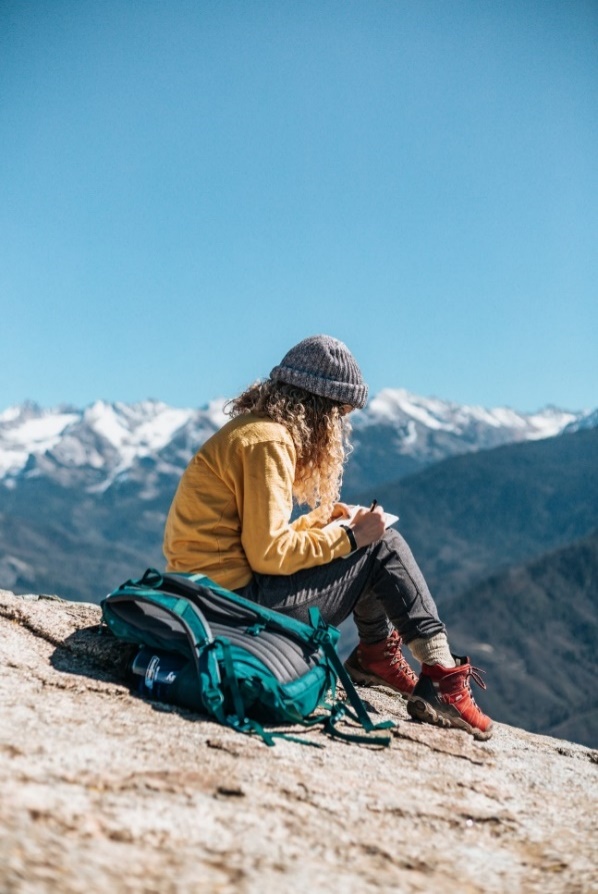 Student A: Tell the story on your prompt cards!
Student B: Listen and take notes 
What happens and in what order?
Then swap roles. Student B has a different set of cards.
[Speaker Notes: Paired speaking/listening activity (narration)

Timing: 10-12 mins

Aim: to practise using –ar verbs in 3rd person singular to recount a narrative

Procedure:
1. Student A recounts the 8 actions, in order, on the prompt cards (see slide 61)
2. Student B listens and takes notes of what happens in English
3. Swap roles.
4. Student B speaks (see slide 62 – different set of prompt cards) and Student A takes notes. 
5. They then compare answers. Students could focus in particular on 1) where her journey starts; 2) Where it ends; 3) Which order of places to visit would be better.

Notes:
1. To challenge higher attaining students, you could change the nouns on the speaking cards to others seen in previous weeks (e.g. compra una cámara, un caballo etc.)]
A
D
B
C
Listens to music
Forgets a book
Buys a house
Arrives late
Oslo
Los Llanos
Estocolmo
Caracas
H
E
F
G
Dances with a (male) friend
Speaks with a (female) friend
Buys a boat
Has a party
Tokio
California
Bangkok
La Habana
Persona A
[Speaker Notes: Student A speaking cardsNote: Cards are labelled with letters for additional alphabet practice.]
D
C
B
A
Speaks with a (female) friend
Dances with a (male) friend
Buys a boat
Has a party
California
La Habana
Tokio
Bangkok
H
G
E
F
Forgets a book
Buys a house
Arrives late
Listens to music
Estocolmo
Los Llanos
Caracas
Oslo
Persona B
[Speaker Notes: Student B speaking cardsNote: Cards are labelled with letters for additional alphabet practice.]
Deberes: una tarea escrita
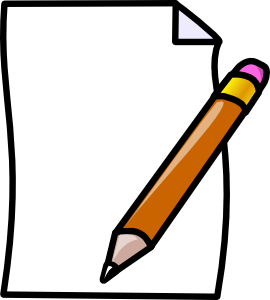 Write the story of someone’s world trip. Use the present tense.
Use the verbs hablar, bailar, comprar, escuchar, olvidar, llegar.
Remember to use the –a verb ending for s/he.
City and country names are sometimes different in Spanish! Check this in a dictionary.
[Speaker Notes: OPTIONAL HOMEWORK TASK]
Una gran aventura
Habla con una amiga en La Habana.
Baila con un amigo en Bangkok.
Compra una casa en Caracas.
Escucha música en Estocolmo.
Llega tarde a Los Llanos.
Tiene una fiesta en Tokio.
Olvida un libro en Oslo.
Compra un barco en California.
[Speaker Notes: Full text of Paula’s adventure – for reference only]
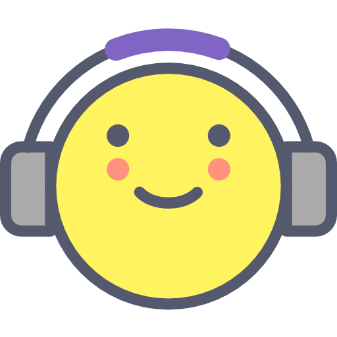 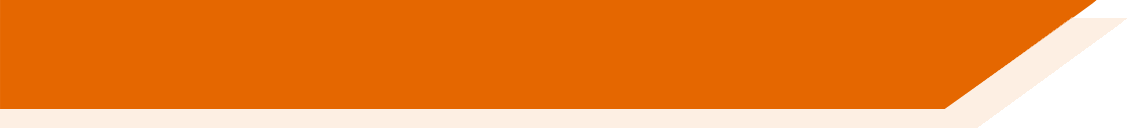 Deberes
Vocabulary Learning Homework (Term 1.1, Week 7)
Audio file
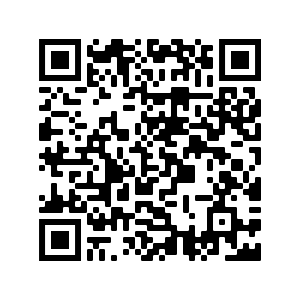 Audio file QR code:
Student worksheet
Quizlet link
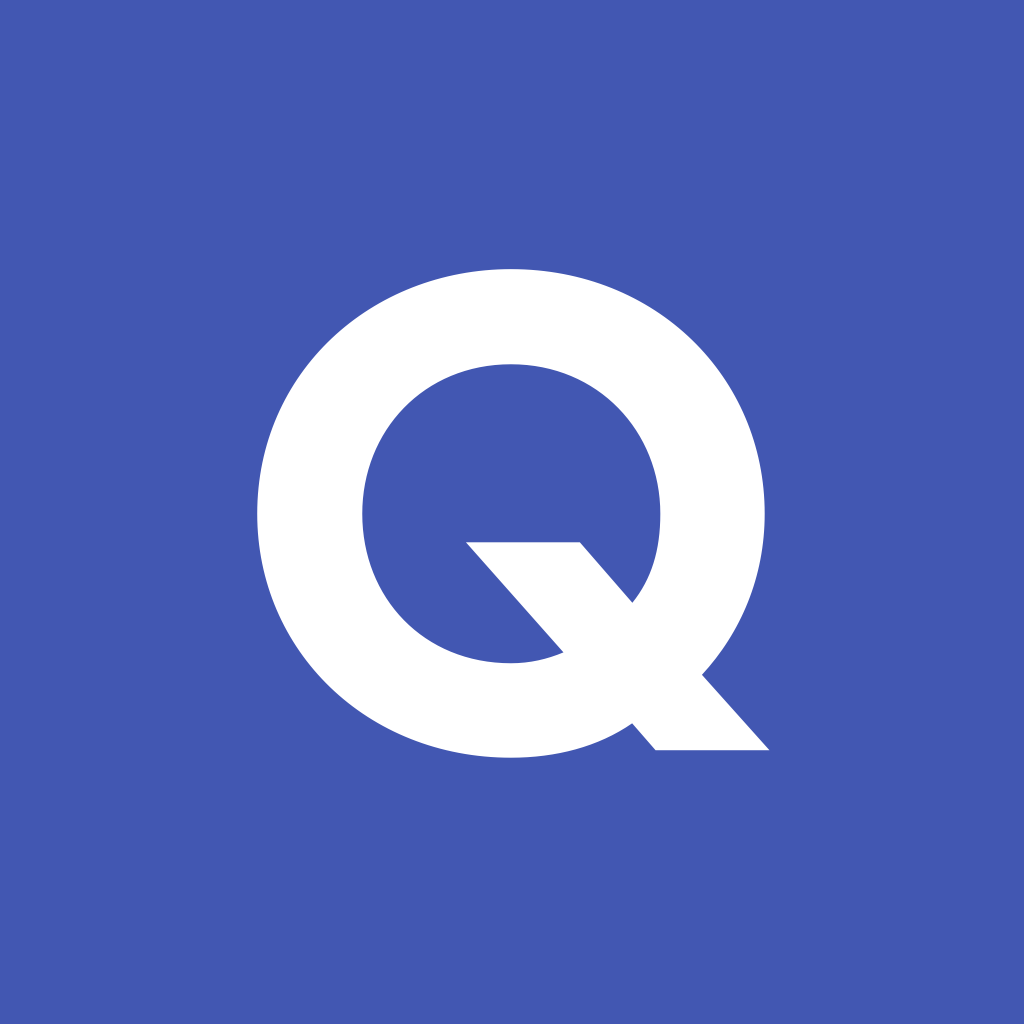 In addition, revisit:		Term 1.1 Week 4